GUIA RÁPIDOLIMPEZA DE FORNO PÃO DE QUEIJO E MERRYCHEF
BRA-GR-LIMP-FORN-00
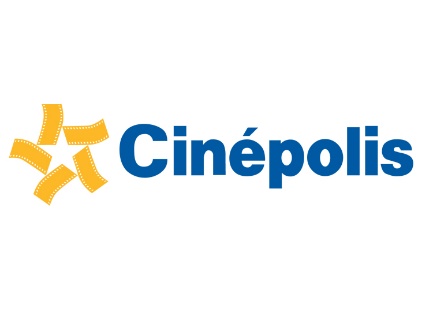 Cláusula de Confidencialidad
Este documento y sus anexos contienen información estratégica de negocio, secretos comerciales y en general el know-how de Yelmo Films, S.L. Co. (“Scanton US” o “Yelmo Films”), y su grupo, derivados de experiencias comerciales y programas de investigación y desarrollo, y que han sido compilados para uso exclusivo de las filiales del grupo (y, en particular, de algunos de sus empleados y directivos), con el objetivo de asegurar e incrementar la rentabilidad y beneficio del grupo a largo plazo. El contenido de este documento y sus anexos es, por consiguiente,  estrictamente confidencial y para el uso exclusivo de sus destinatarios.
En este documento y sus anexos tendrá la consideración de “Información Confidencial” toda documentación e información (de tipo económico, financiero, técnico, comercial, estratégico o de otro tipo), proporcionada de cualquier forma (oral, escrita o en cualquier soporte) y en cualquier momento, ya sea con anterioridad o posterioridad a la fecha de este documento o sus anexos, que no esté disponible públicamente, relativa a Yelmo Films, a cualquier sociedad de su grupo, o a cualquier persona relacionada con las mismas, incluyendo, sin limitación: información científica, técnica o arquitectónica; información relativa al negocio actual o futuro, experiencia comercial y planes de comercialización, incluyendo, pero no limitada a, información financiera, términos contractuales o información y datos de clientes; diseños, dibujos, muestras, programas de computadora y software; costos e información de precios; y identificación de personal u otros recursos para su posible uso comercial.  En particular, será Información Confidencial toda documentación e información: (i) marcada como tal; (ii) identificada por Yelmo Films o su personal, bien de forma escrita o bien de forma verbal, como Información Confidencial; (iii) que tenga valor comercial; (iv) que no sea conocida a nivel general en el mercado o la industria; o (v) que por su naturaleza o por las circunstancias en que se produzca la revelación, deba de buena fe estimarse como tal.
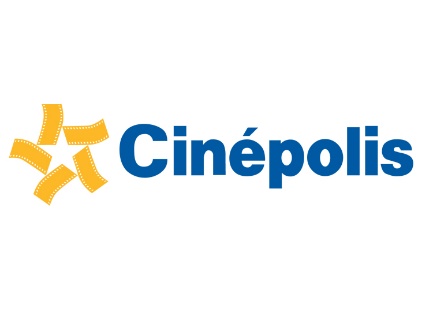 Los destinatarios de este documento y sus anexos se comprometen a tratar y conservar en todo momento la Información Confidencial como secreta y confidencial y a no la comunicarla ni revelarla directa ni indirectamente (tanto en forma oral o escrita) a ninguna otra persona física o jurídica (con la única excepción de aquellos miembros del personal de Yelmo Films que tengan la necesidad de conocer dicha información para la prestación de sus servicios) sin que medie previa aprobación por escrito de Yelmo Films  La revelación, distribución, transmisión electrónica o copia de la Información Confidencial queda estrictamente prohibida. Los destinatarios de este documento y sus anexos acuerdan no duplicar, distribuir o revelar su contenido a través de ningún medio.
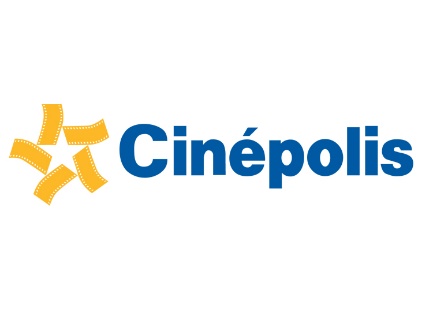 Guia Rápido Limpeza Forno Pão de Queijo
BRA-GR-LIMP-FORN-00
Produtos/Utensílios
EPI”s
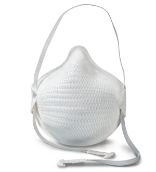 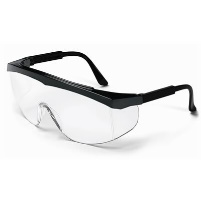 Máscara para boca e nariz
Óculos de proteção
Forno Pão de Queijo
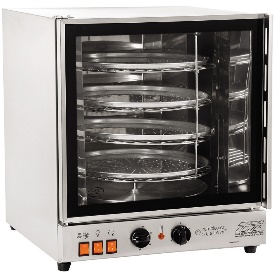 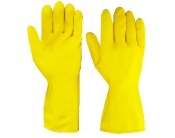 Luva Nitrílica longa
Suma D27 
Suma Break UP
Balde para Diluição
Esponja Multiuso 
Pano Multiuso Verde
Luva Térmica
1
2
3
LIMPEZA ENTRE FORNADA
DESABILITAÇÃO
HABILITAÇÃO
Ativid. ponto de controle
Intermediário
Fim
Atividade
Decisão
Início
Fluxo
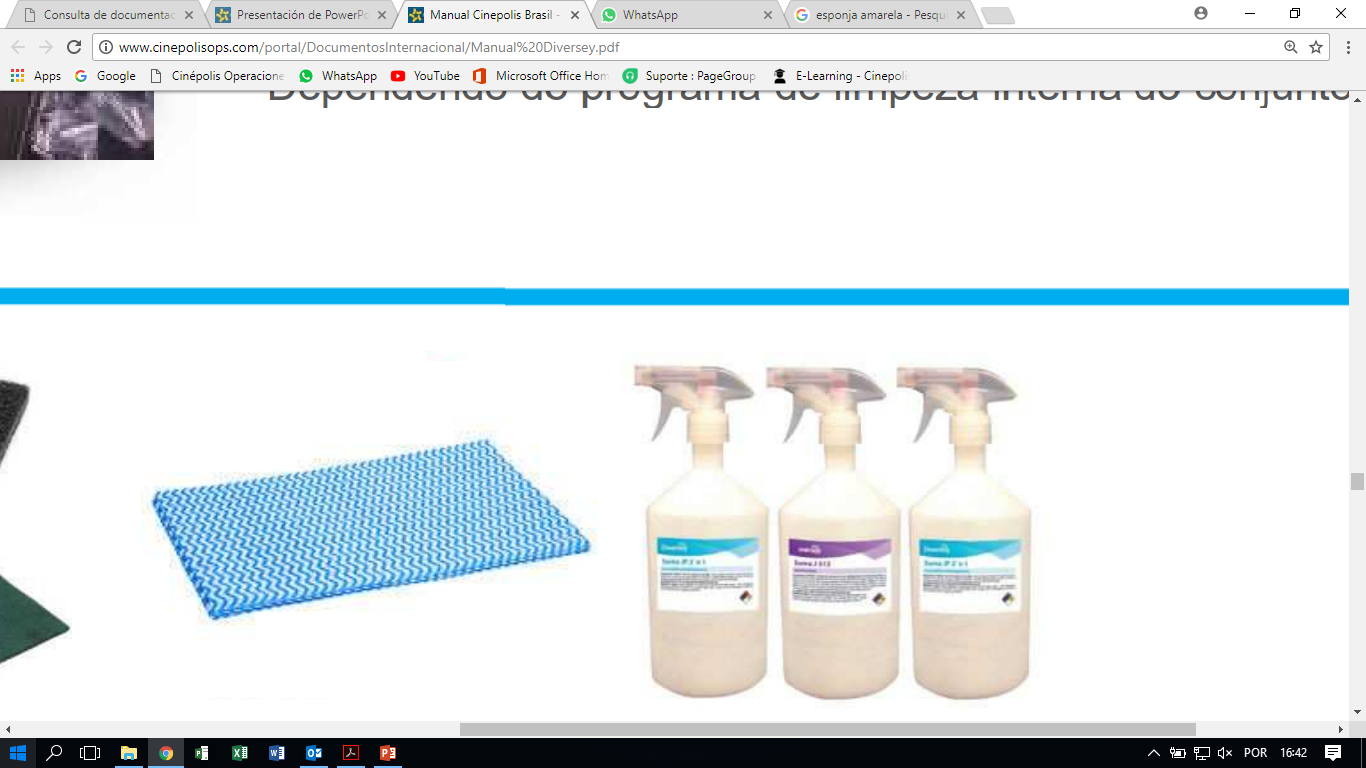 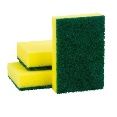 X
A
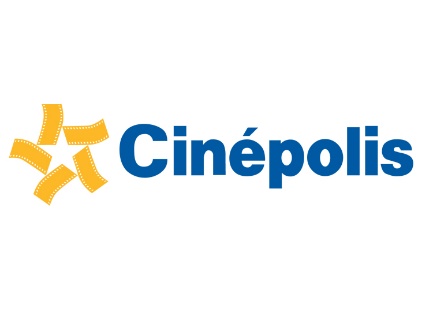 Versão: 1.0 
Outubro/2017
Guia Rápido Limpeza Forno Pão de Queijo
(Desabilitação)
BRA-GR-LIMP-FORN-00
DESABILITAÇÃO: LIMPEZA DE UTENSÍLIOS
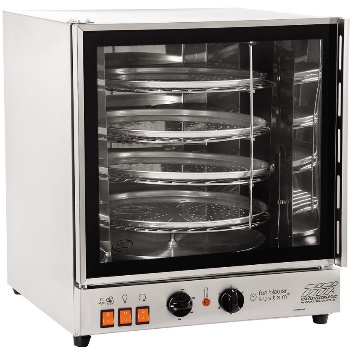 1
3
2
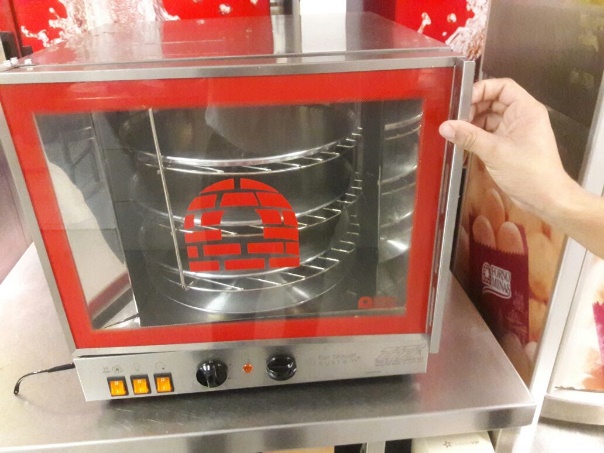 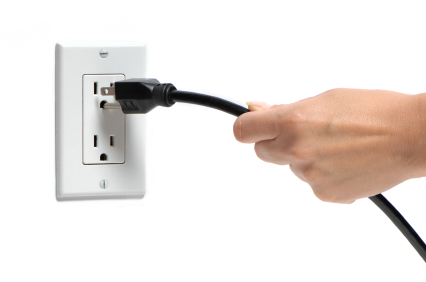 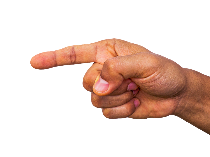 Desligar os 3 botões.
Retirar o cabo de energia da tomada.
Abrir a porta do painel de vidro.
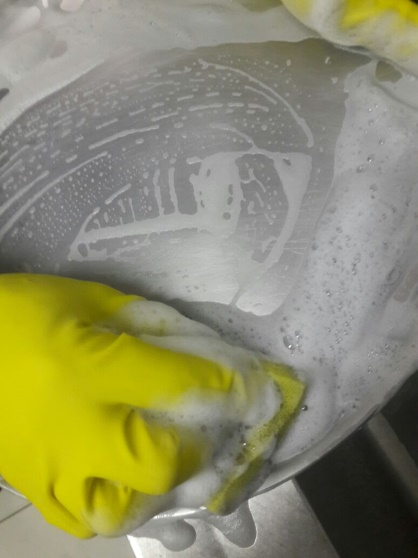 6
5
4
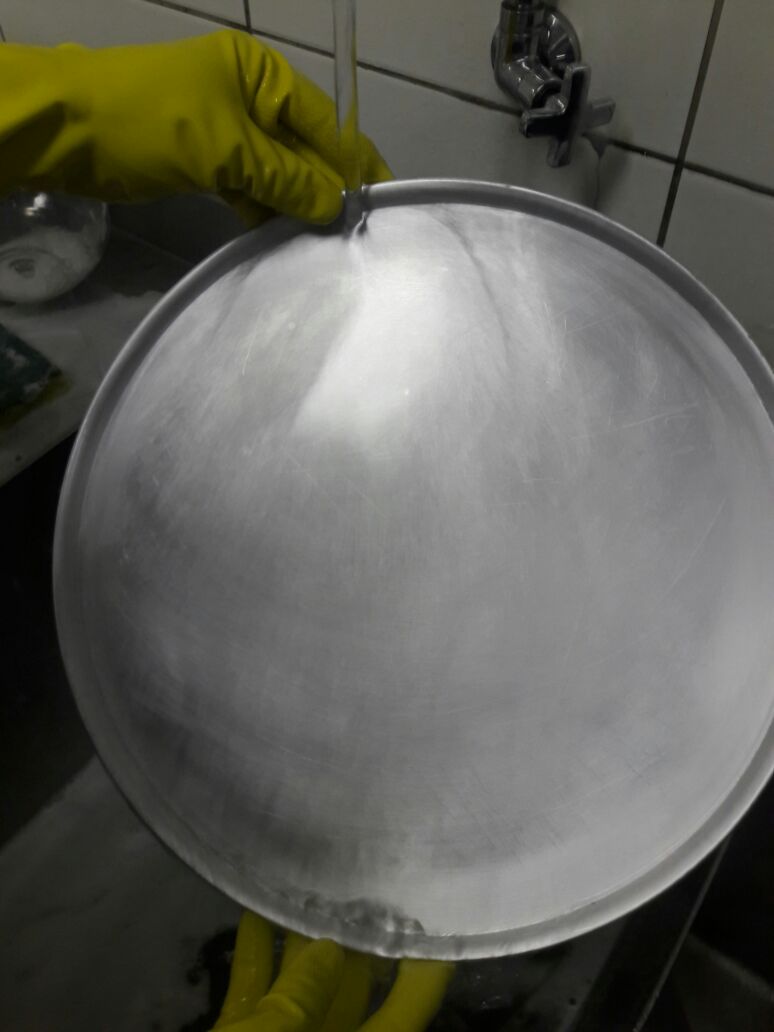 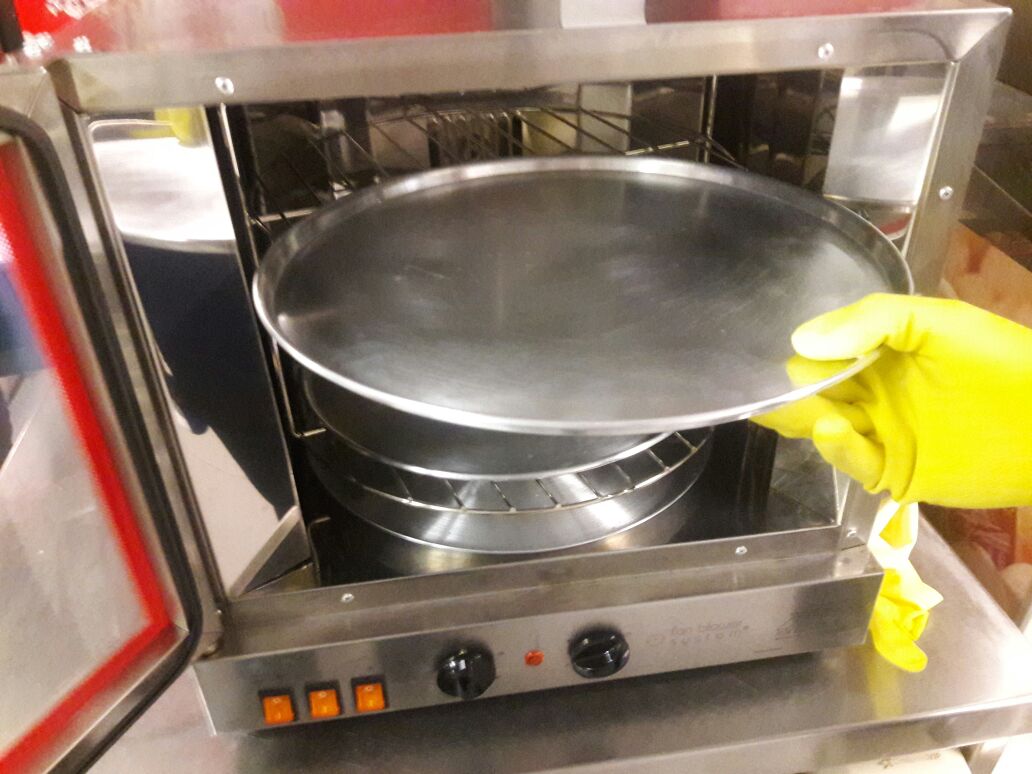 A
Lavar na pia aplicando Suma D27 (já diluído) com o auxílio da esponja multiuso.
Enxaguar e deixar as formas secando no balcão.
Retirar as formas usadas.
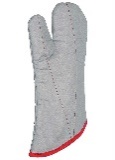 NOTA: Usar Luva térmica de proteção se o Forno estiver em alta temperatura ao retirar os utensílios.
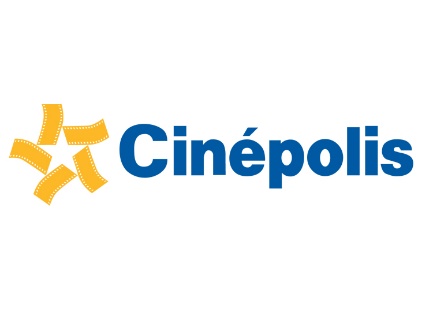 Versão: 1.0 
Outubro/2017
Guia Rápido Limpeza Forno Pão de Queijo
(Desabilitação)
BRA-GR-LIMP-FORN-00
DESABILITAÇÃO: LIMPEZA DE UTENSÍLIOS
7
9
8
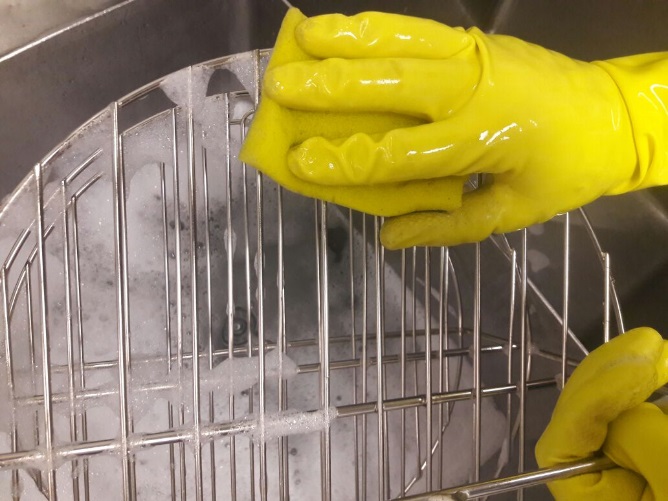 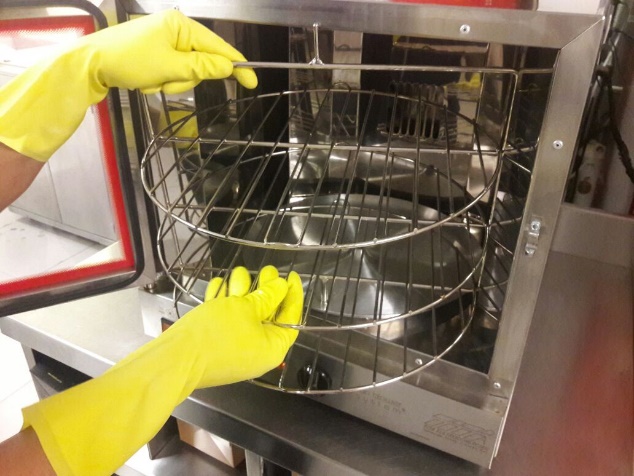 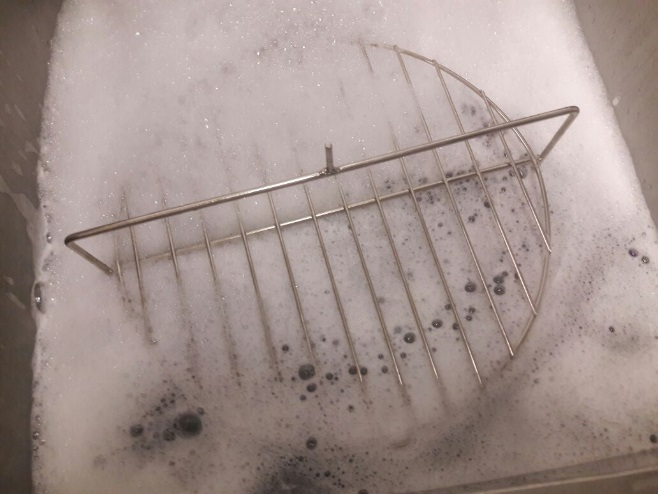 A
Imergir na pia com a solução do produto Suma Break Up (já diluído) por pelo menos 10 minutos.
Usar a esponja multiuso para auxiliar  na limpeza da grade giratória.
Retirar a grade giratória  do forno.
10
11
12
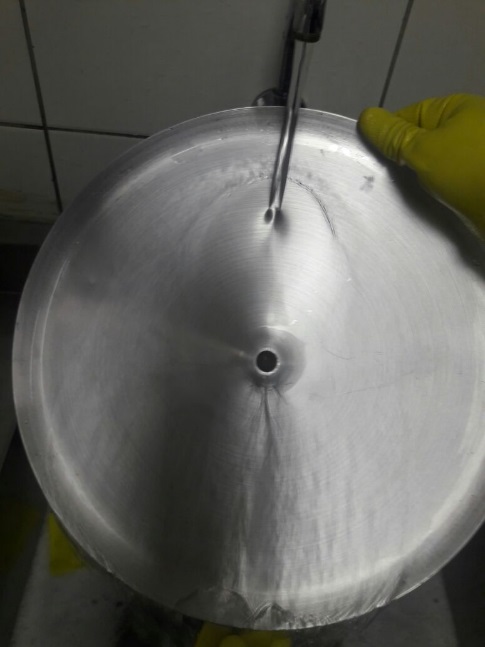 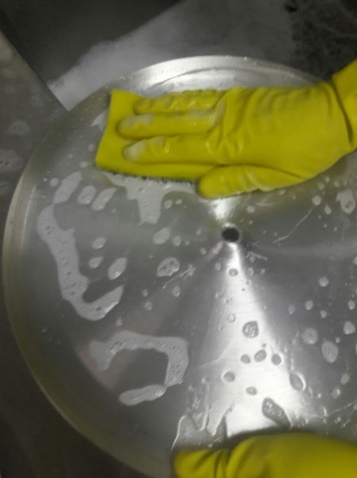 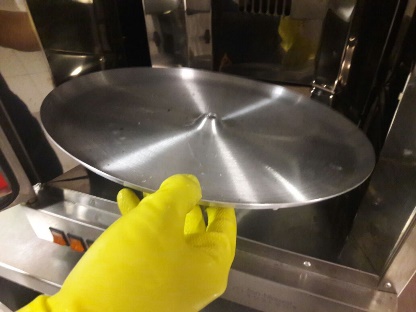 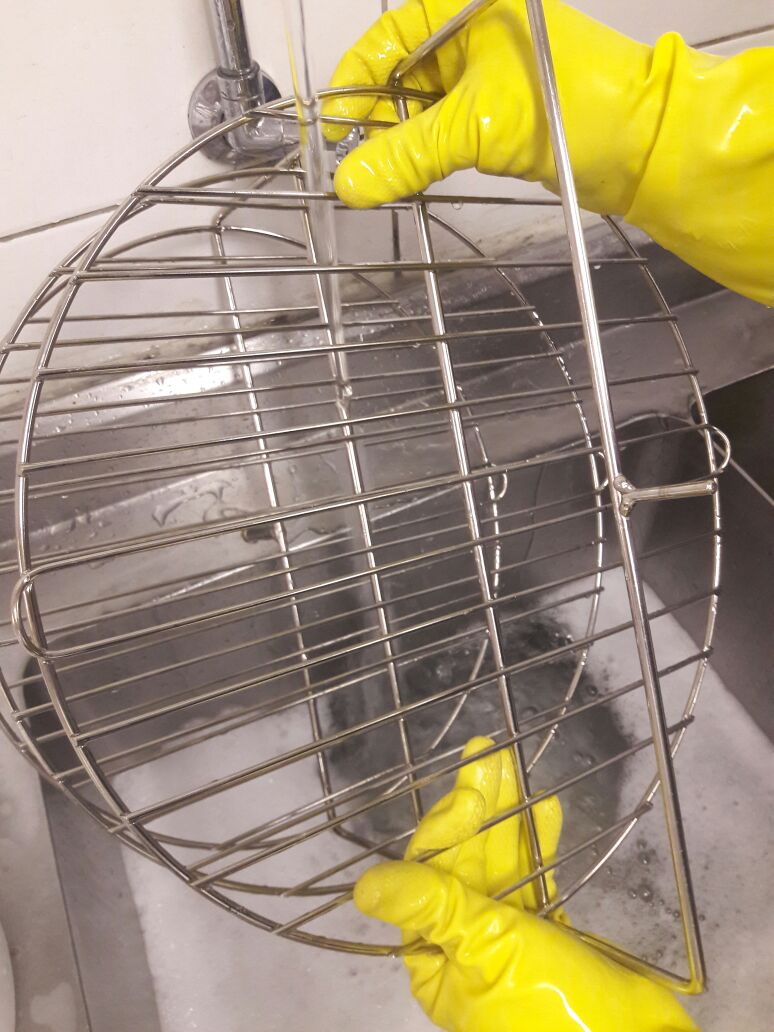 Retirar a bandeja de resíduos do forno, lavar na pia, aplicar o suma D27 com o auxílio da esponja multiuso.
Enxaguar e deixar a grade giratória secando no balcão.
Enxaguar e deixar a bandeja de resíduos  secando no balcão.
Nota: A limpeza da grade giratória e bandeja de resíduos  deve ser feita diariamente.
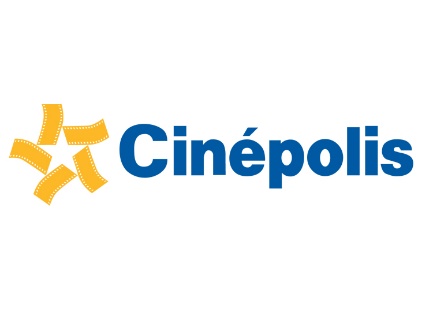 Versão: 1.0 
Outubro/2017
Guia Rápido Limpeza Forno Pão de Queijo
(Habilitação)
BRA-GR-LIMP-FORN-00
Frequência
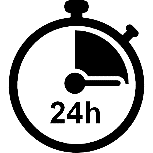 HABILITAÇÃO: LIMPEZA DO FORNO
2
3
1
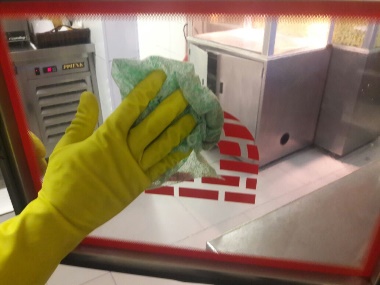 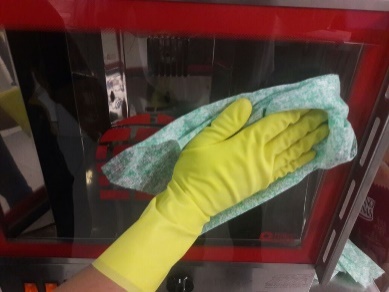 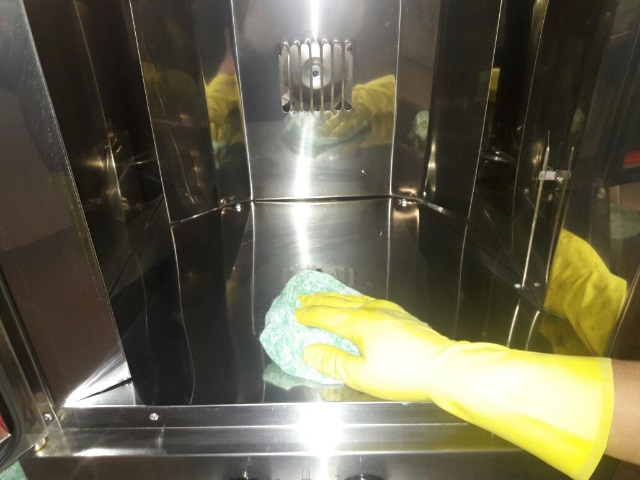 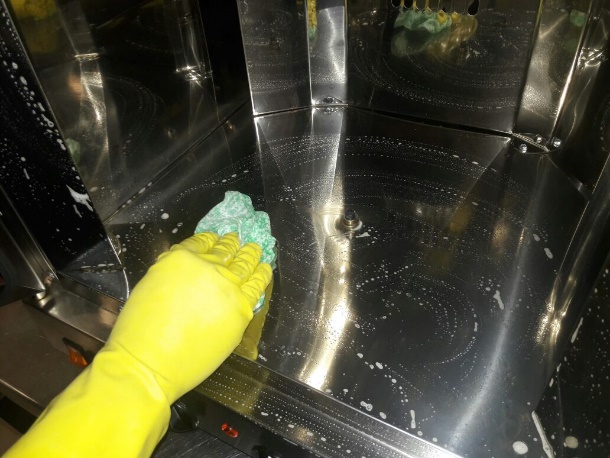 A limpeza do forno e utensílios deve ser feita diariamente.
Borrifar no pano multiuso verde o produto Suma D27 e passar na parte interna e externa do painel de vidro do forno. Após passar o pano seco.
Limpar a parte interna do forno usando o pano multiuso verde com produto Suma Break Up (já diluído).
Usar o pano úmido multiuso verde, para tirar o excesso do produto. Após passar o pano seco.
5
4
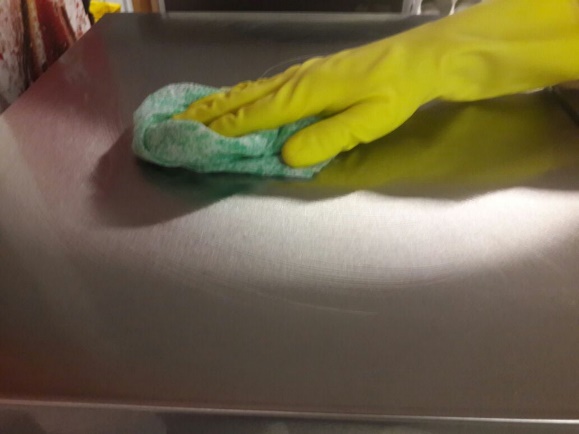 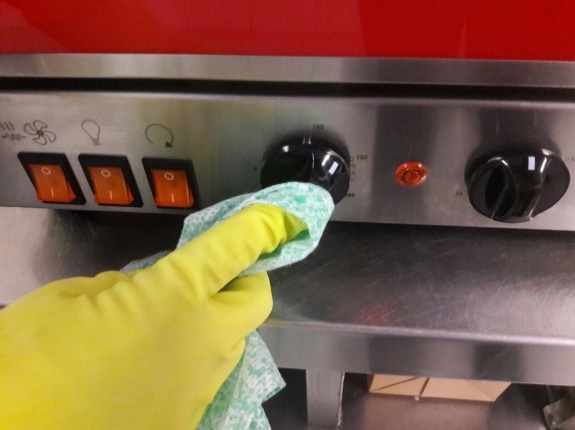 A
Limpar  todos os botões do forno usando o produto  Suma D27 com ajuda do pano multiuso verde. Após passar o pano seco.
Limpar  a parte externa do forno usando o produto  Suma D27 com ajuda do pano multiuso verde. Após passar o pano seco.
Manter o cabo de energia do forno desconectado durante toda a limpeza.
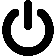 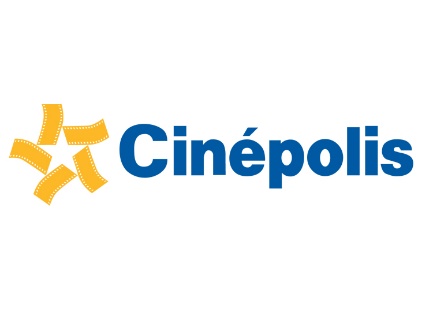 Guia Rápido Limpeza Forno Pão de Queijo
(Habilitação)
BRA-GR-LIMP-FORN-00
HABILITAÇÃO: HABILITAR FORNO
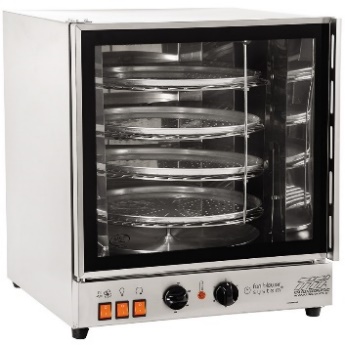 6
8
7
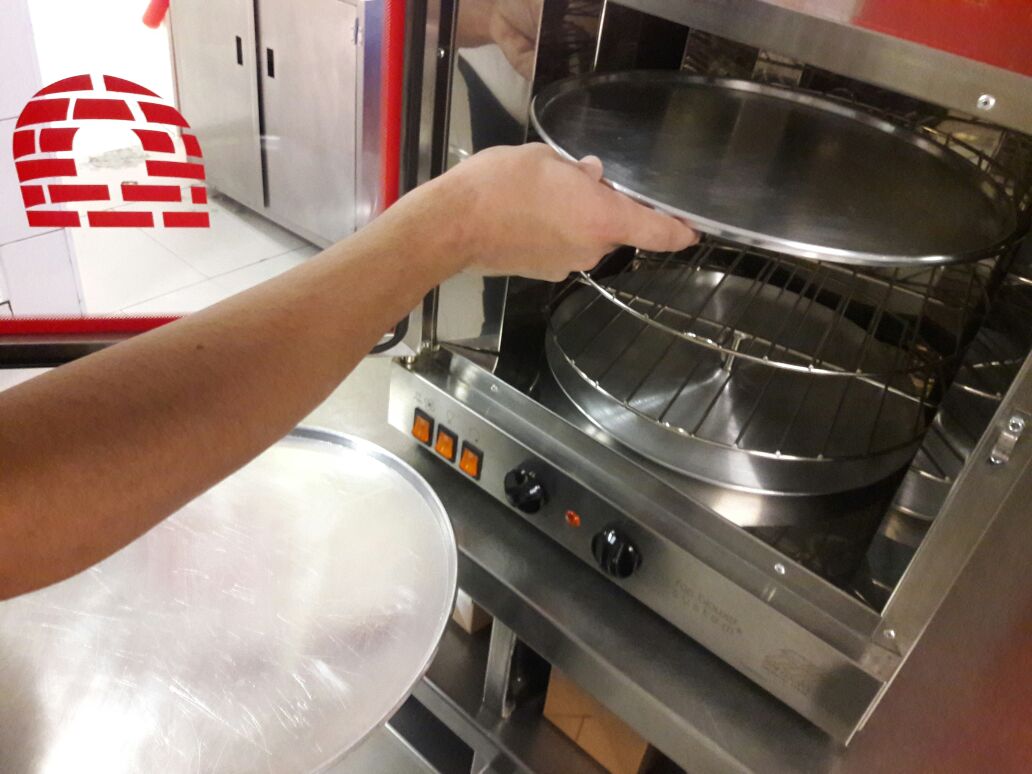 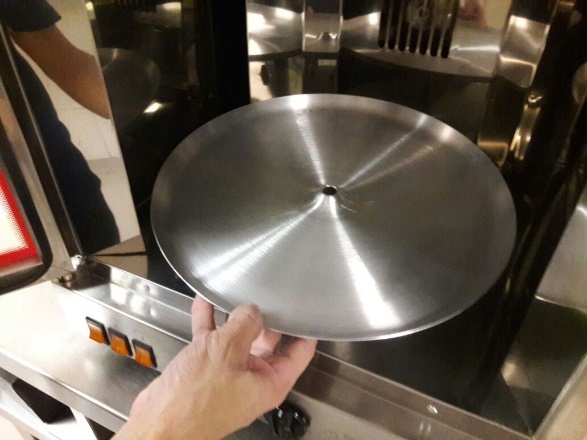 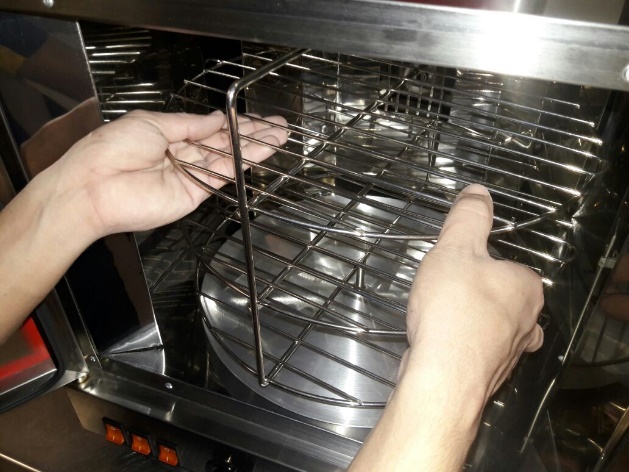 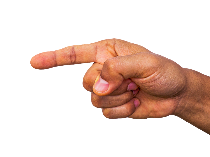 A
Ligar os 3 botões para uma nova fornada de pão de queijo.
Fixar a grade giratória.
Acomodar as bandejas na grade.
Colocar a bandeja de resíduos.
10
11
9
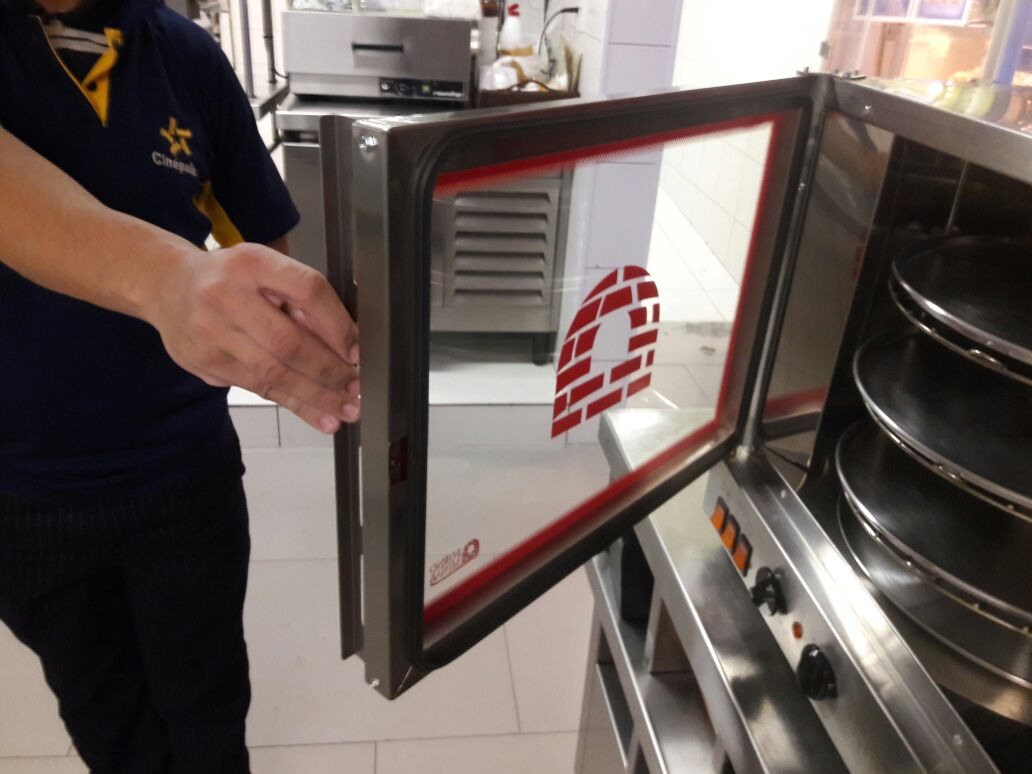 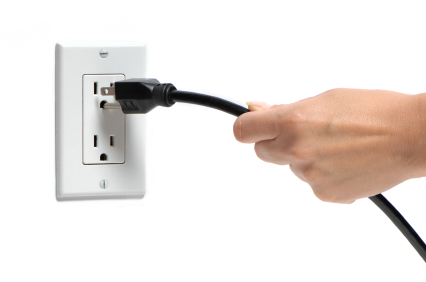 Colocar o cabo de energia na tomada.
Fechar a porta do painel de vidro.
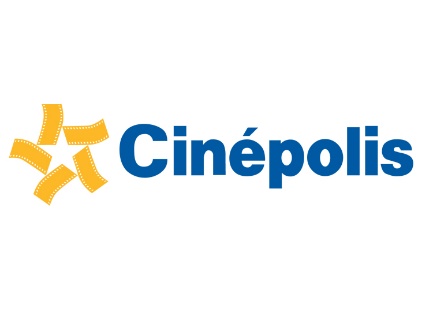 Versão: 1.0 
Outubro/2017
Guia Rápido Limpeza Forno Pão de Queijo
(Limpeza entre Fornada)
BRA-GR-LIMP-FORN-00
LIMPEZA ENTRE FORNADA
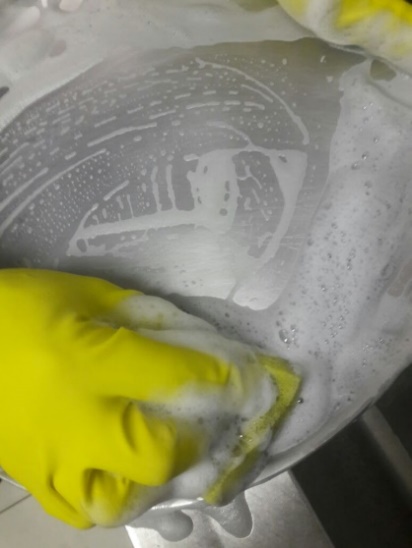 1
2
3
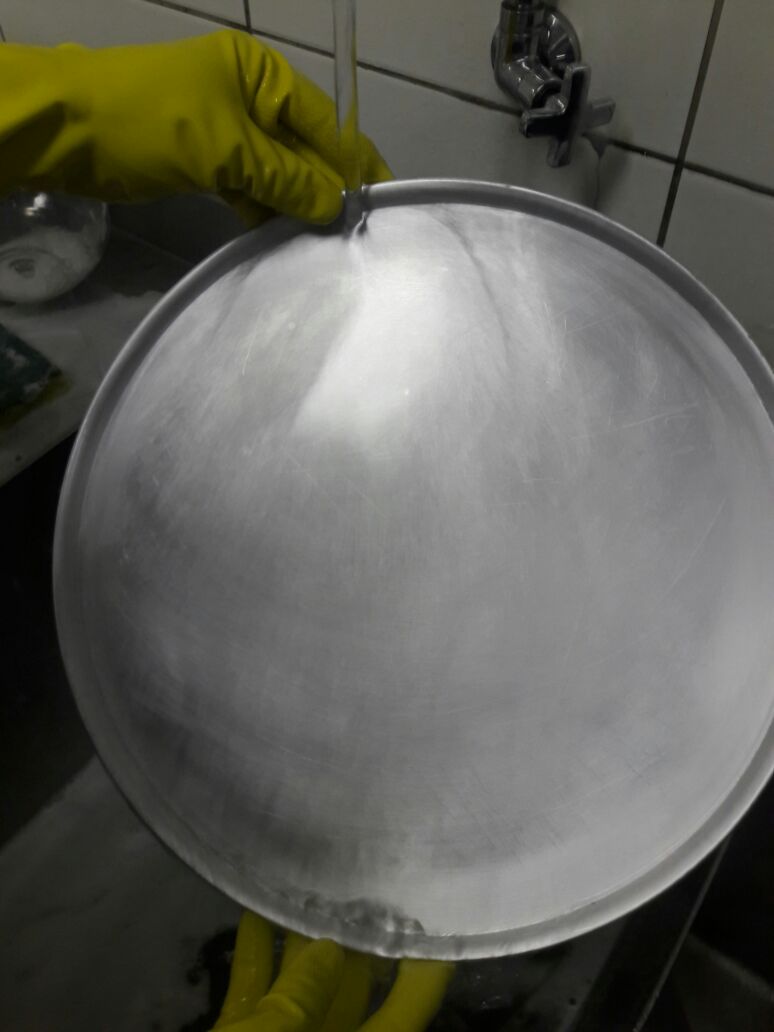 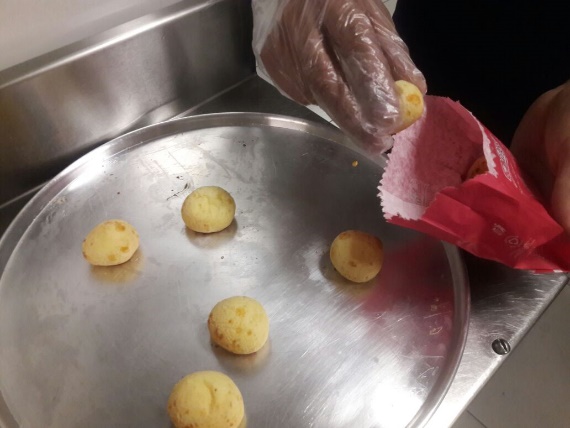 Lavar a forma usada na pia, aplicar Suma D27 (já diluído) com o auxílio da esponja multiuso.
Após assar e porcionar os pães de queijo.
Enxaguar a forma em água corrente.
5
4
6
Não haverá nova fornada?
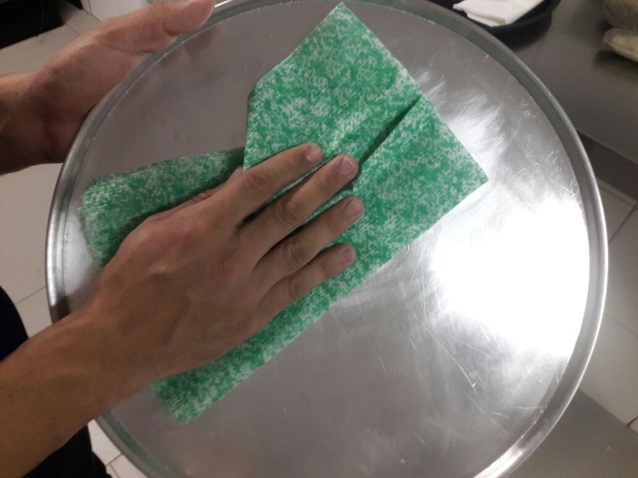 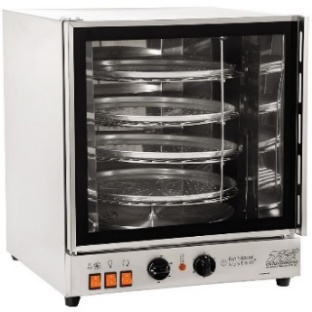 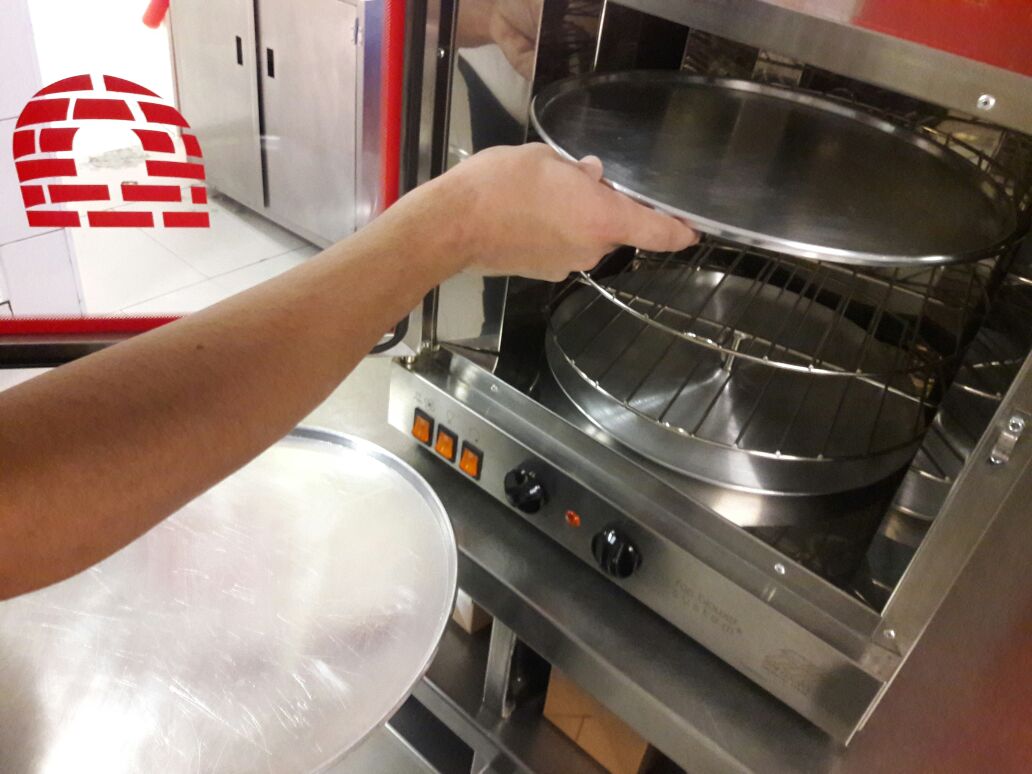 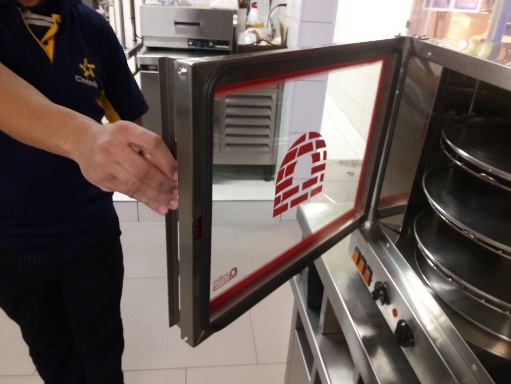 X
Haverá nova fornada?
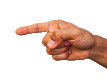 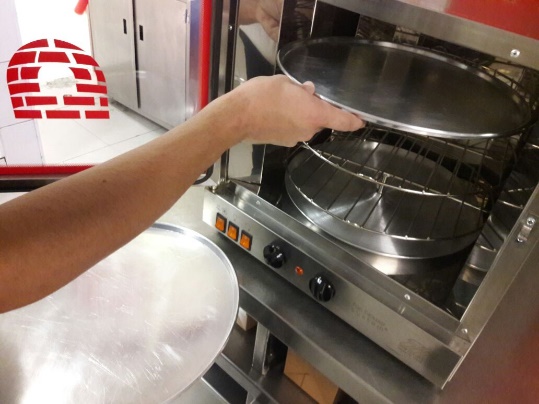 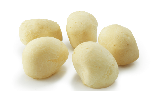 Fechar a porta do painel de vidro. Ligar os 3 botões se houver nova fornada de pão de queijo.
Secar a forma com o pano multiuso verde.
Acomodar as formas  na grade giratória.
Acomodar as formas com novas porções de pão de queijo.
NOTA: Realizar sempre a limpeza das formas entre fornadas.
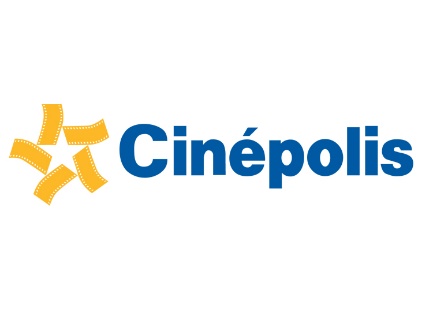 Guia Rápido Limpeza Forno MerryChef
BRA-GR-LIMP-FORN-00
Produtos/Utensílios
EPI”s
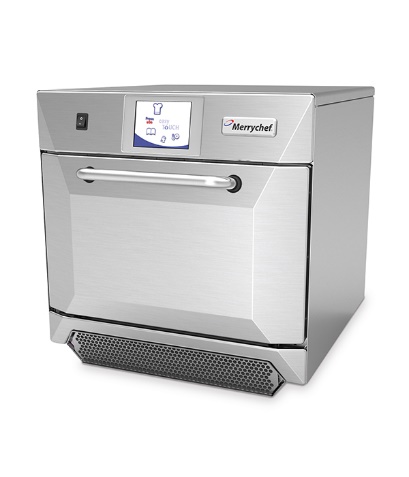 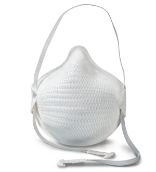 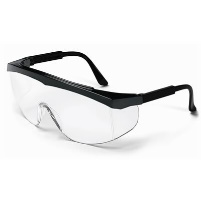 Máscara para boca e nariz
Óculos de proteção
Forno MerryChef
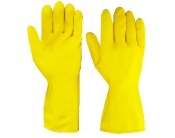 Luva Nitrílica longa
Suma D27 
Suma Break UP
Suma Grill
Balde para Diluição
Esponja Multiuso 
Pano Multiuso Verde
Luva Térmica
1
2
3
RESFRIAMENTO DO FORNO
DESABILITAÇÃO
HABILITAÇÃO
Ativid. ponto de controle
Intermediário
Fim
Atividade
Decisão
Início
Fluxo
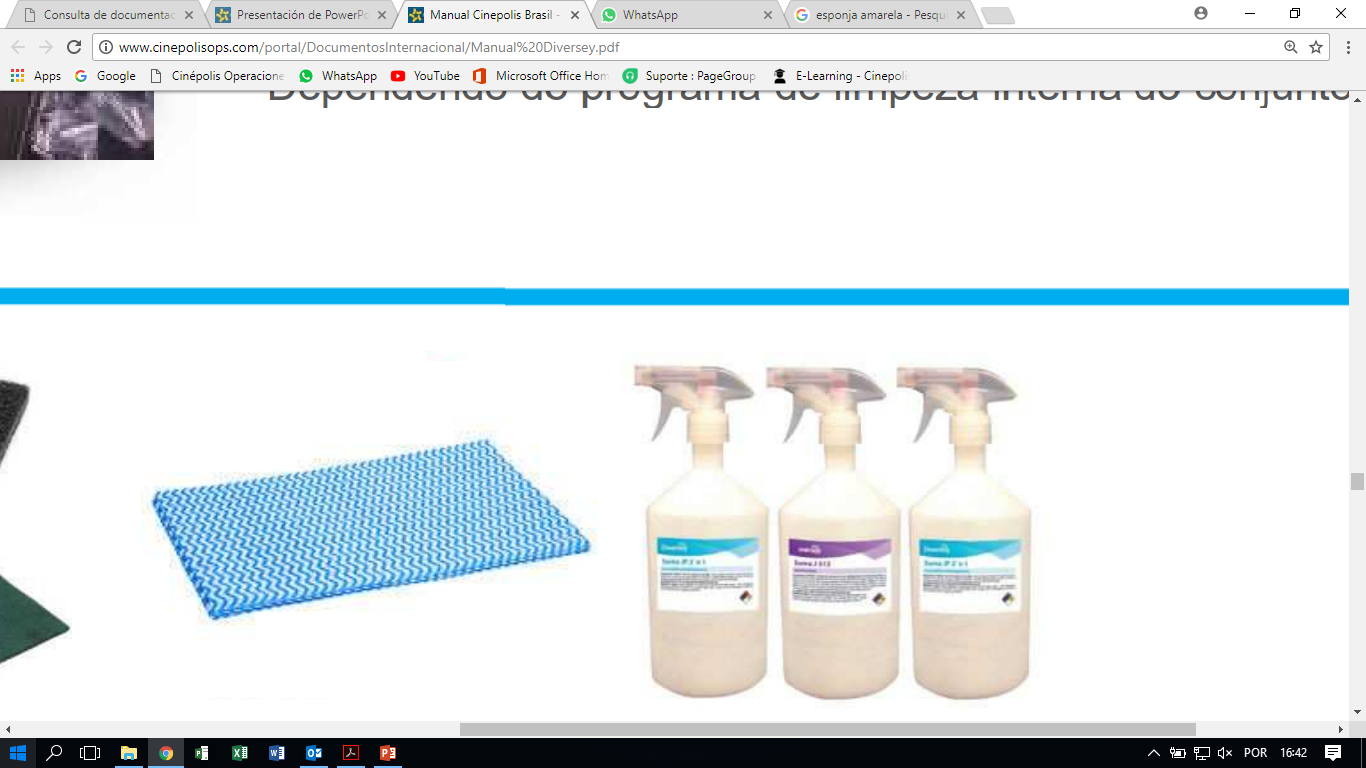 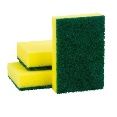 X
A
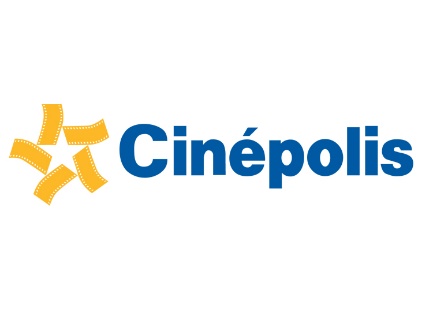 Versão: 1.0 
Outubro/2017
Guia Rápido Limpeza Forno MerryChef
(Resfriamento do Forno)
BRA-GR-LIMP-FORN-00
RESFRIAMENTO DO FORNO: DESABILITAÇÃO
1
3
2
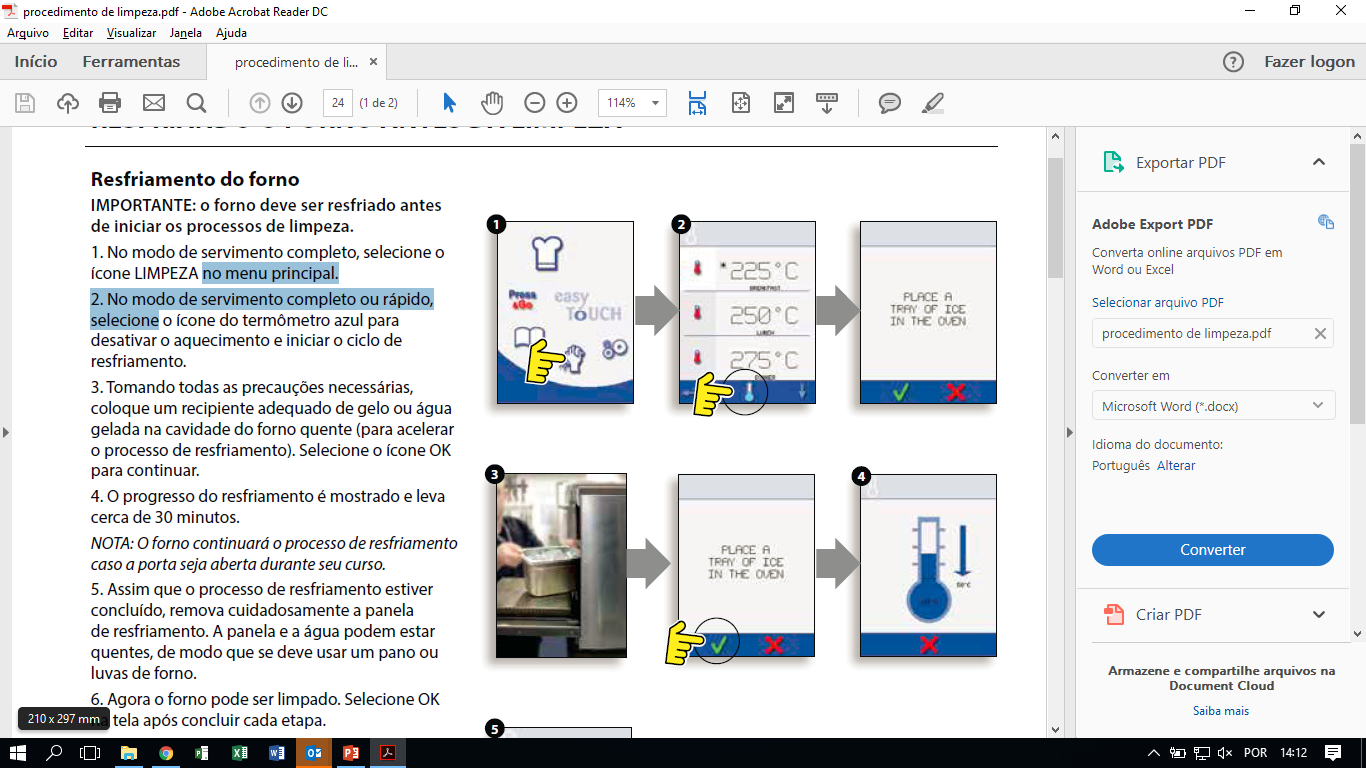 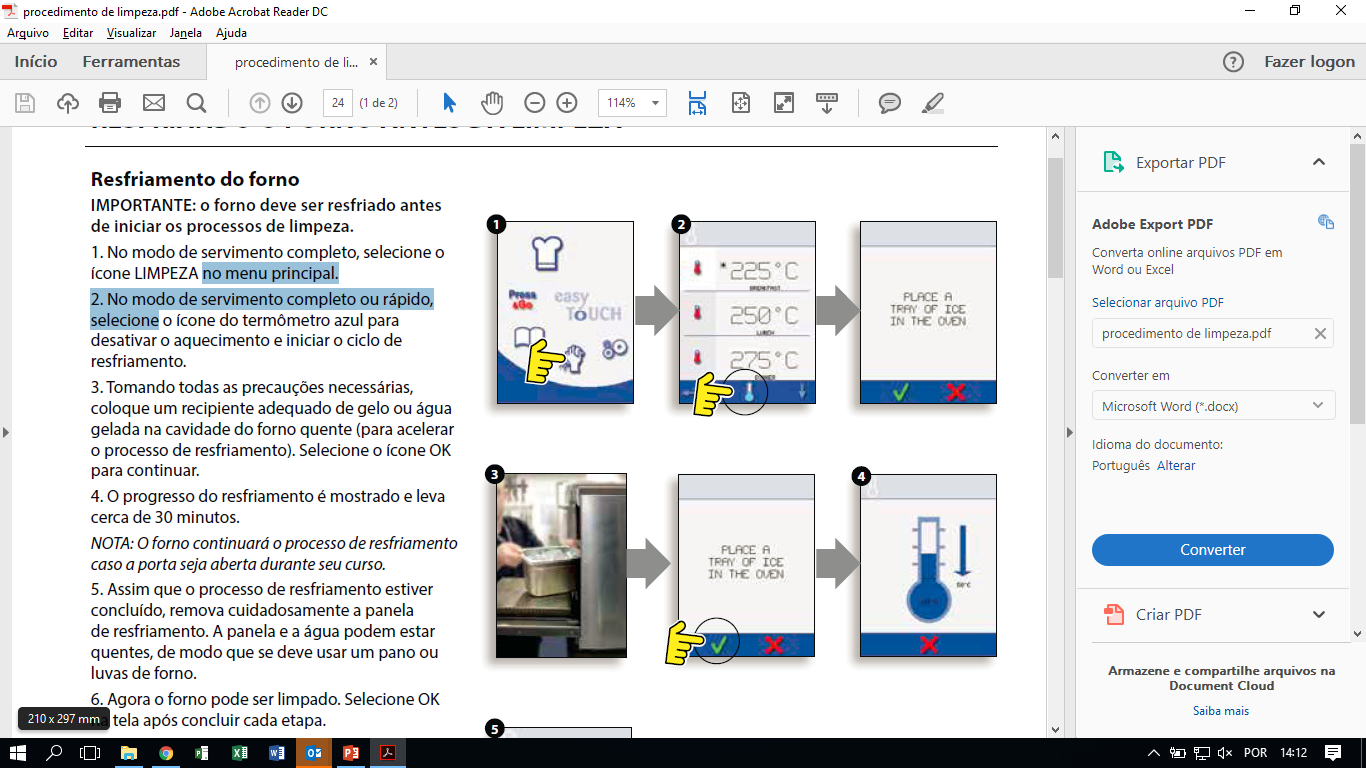 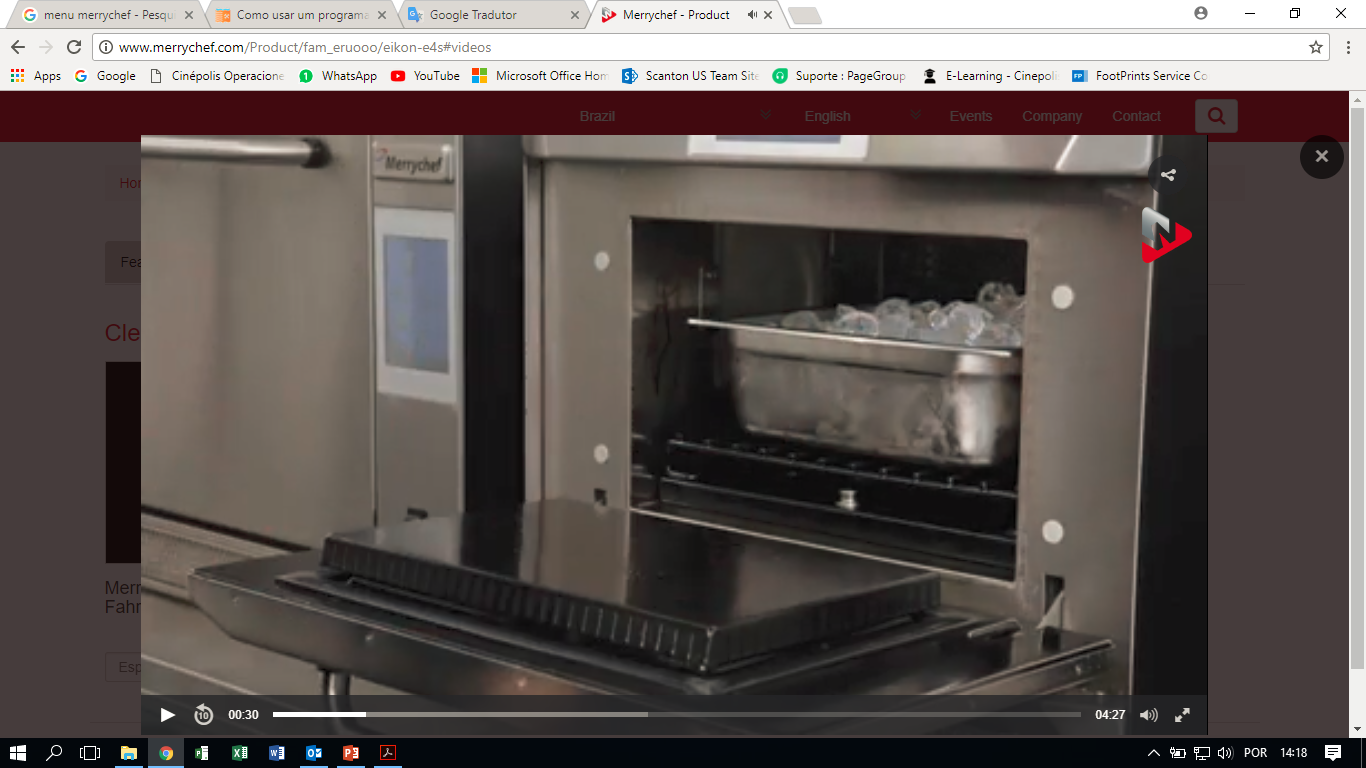 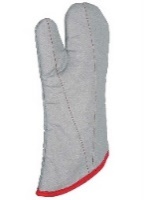 Selecionar o ícone termômetro azul para ativar o aquecimento.
Colocar uma cuba com gelo dentro do forno.
Apertar o ícone limpeza.
5
4
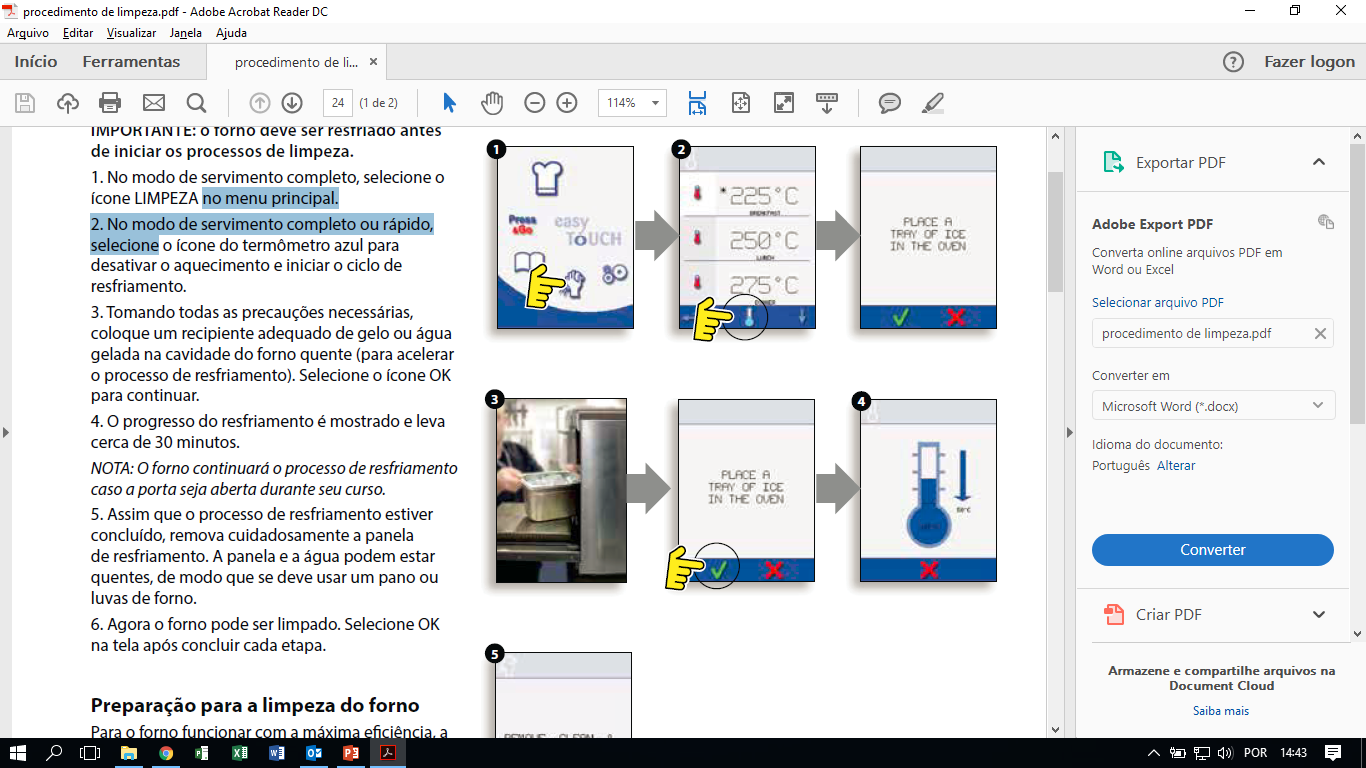 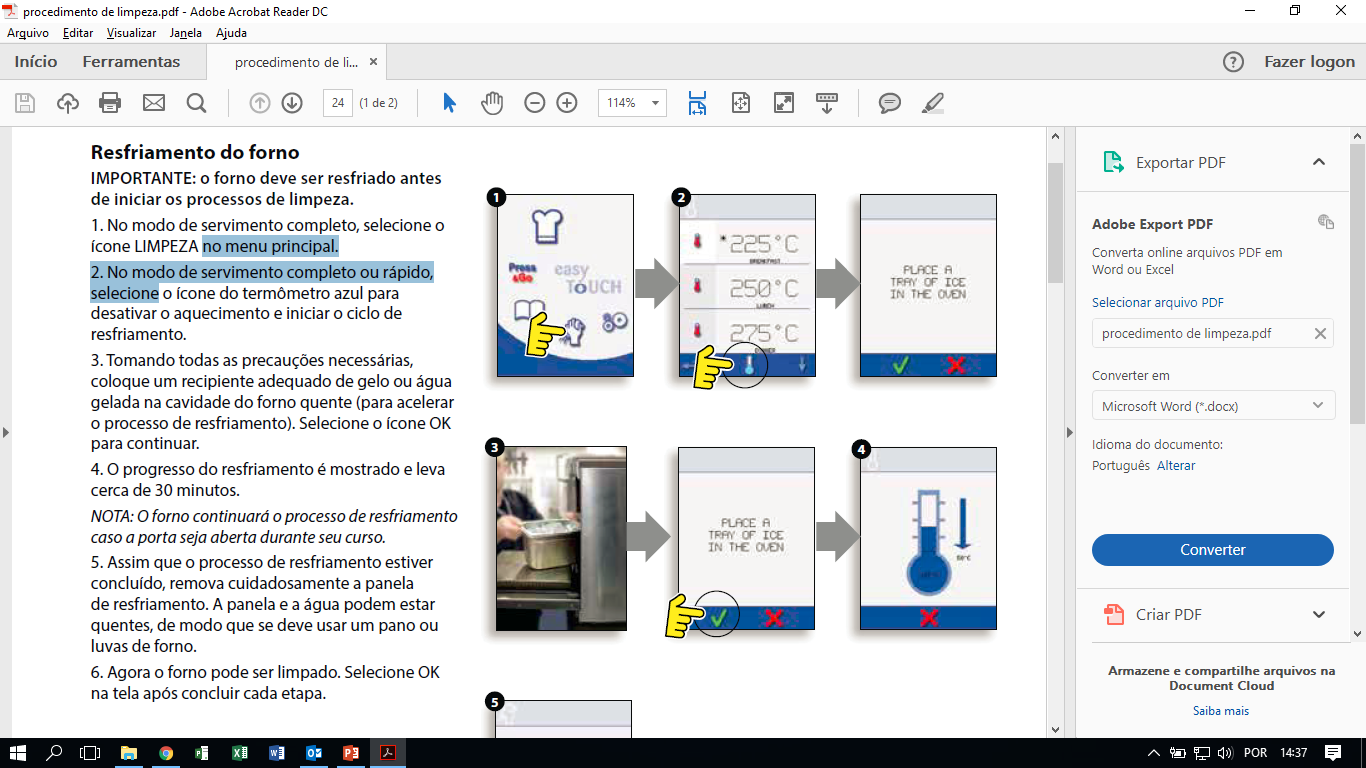 Acompanhar o processo de resfriamento que leva aproximadamente 30-40 minutos. Após apertar ok.
Selecionar o ícone ok
NOTA: O forno continuará o processo de resfriamento caso a porta seja aberta. 
Após a realização de cada etapa, é possível garantir segurança durante a limpeza e vida útil do equipamento.
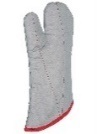 NOTA: Usar Luva térmica de proteção para colocar a cuba de gelo dentro do forno.
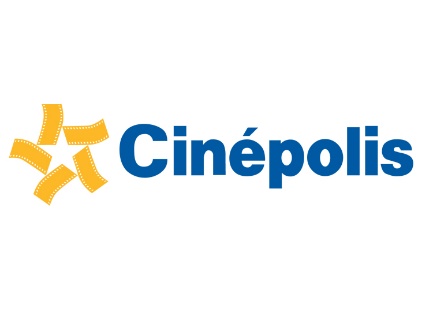 Versão: 1.0 
Outubro/2017
Guia Rápido Limpeza Forno MerryChef
(Desabilitação)
BRA-GR-LIMP-FORN-00
DESABILITAÇÃO: LIMPEZA DE UTENSÍLIOS
2
3
1
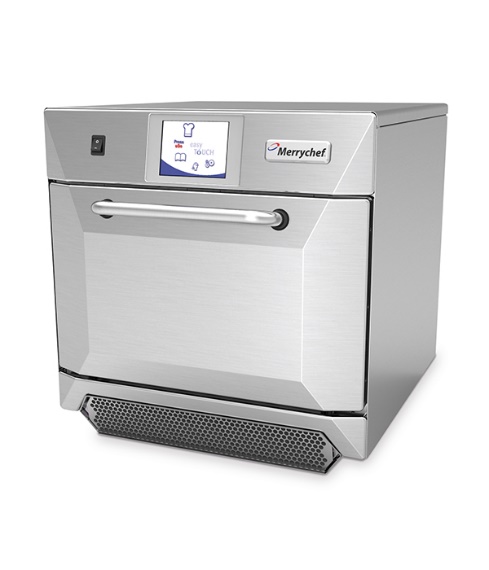 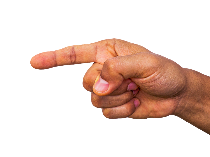 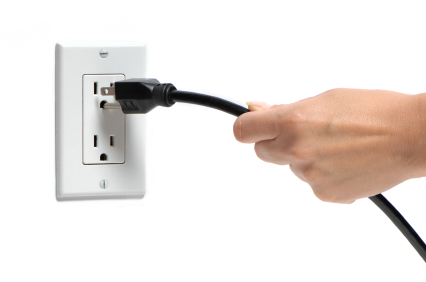 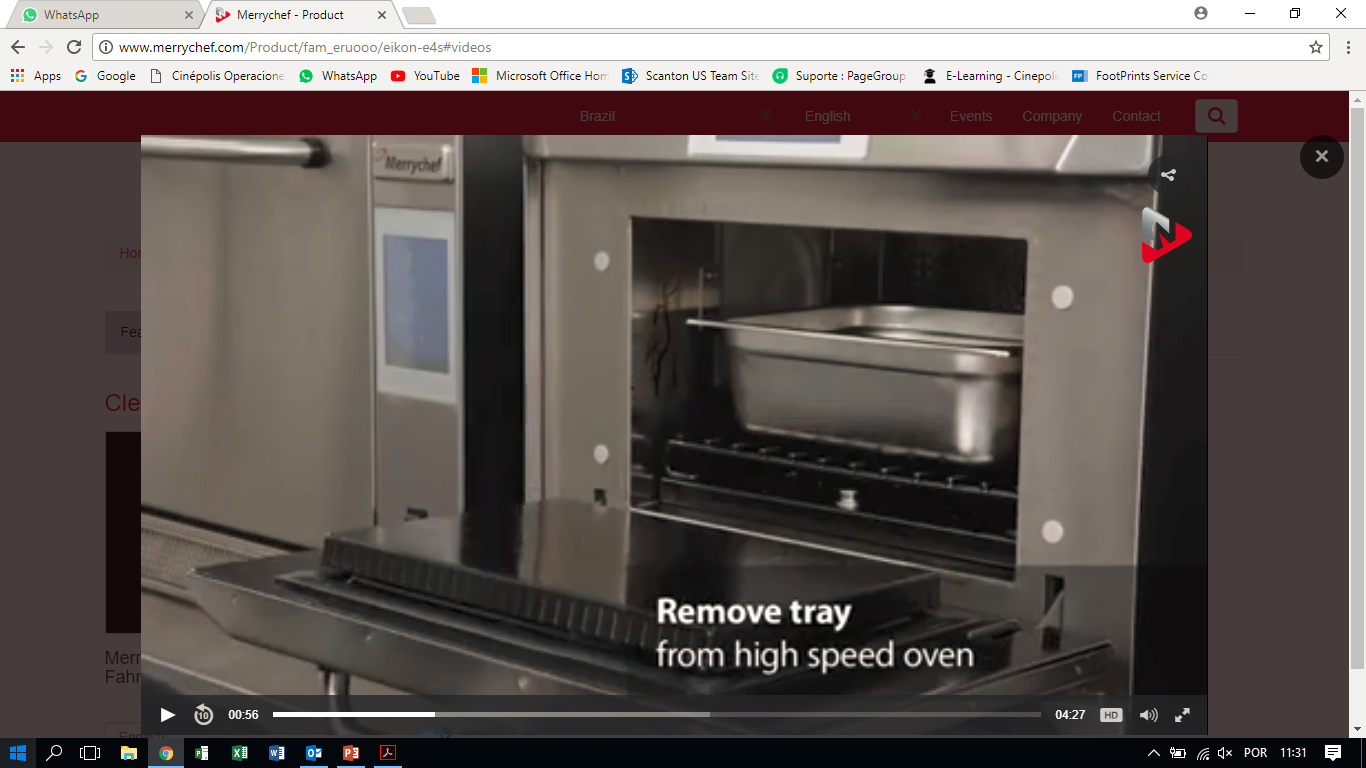 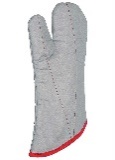 Abrir a porta do forno e retirar a cuba e descartar toda a água na pia.
Retirar o cabo de energia da tomada.
Desligar o botão de energia.
5
6
4
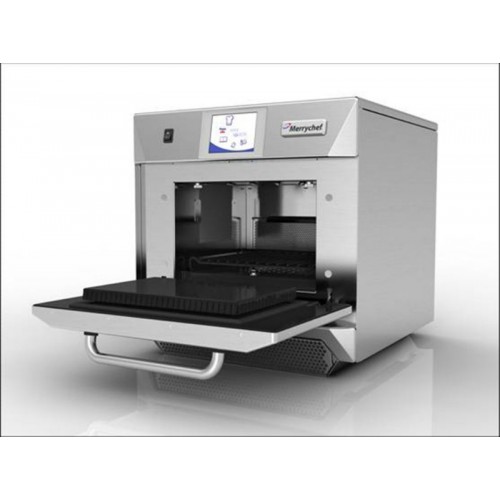 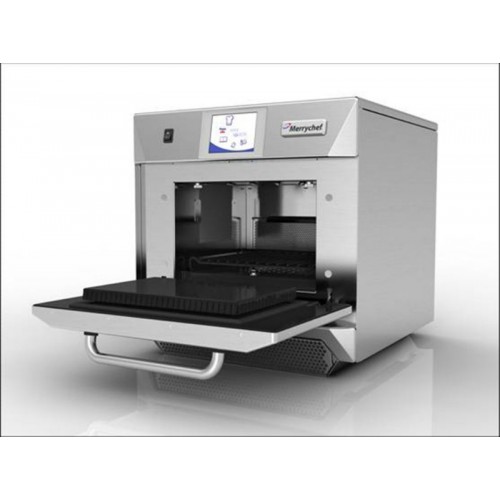 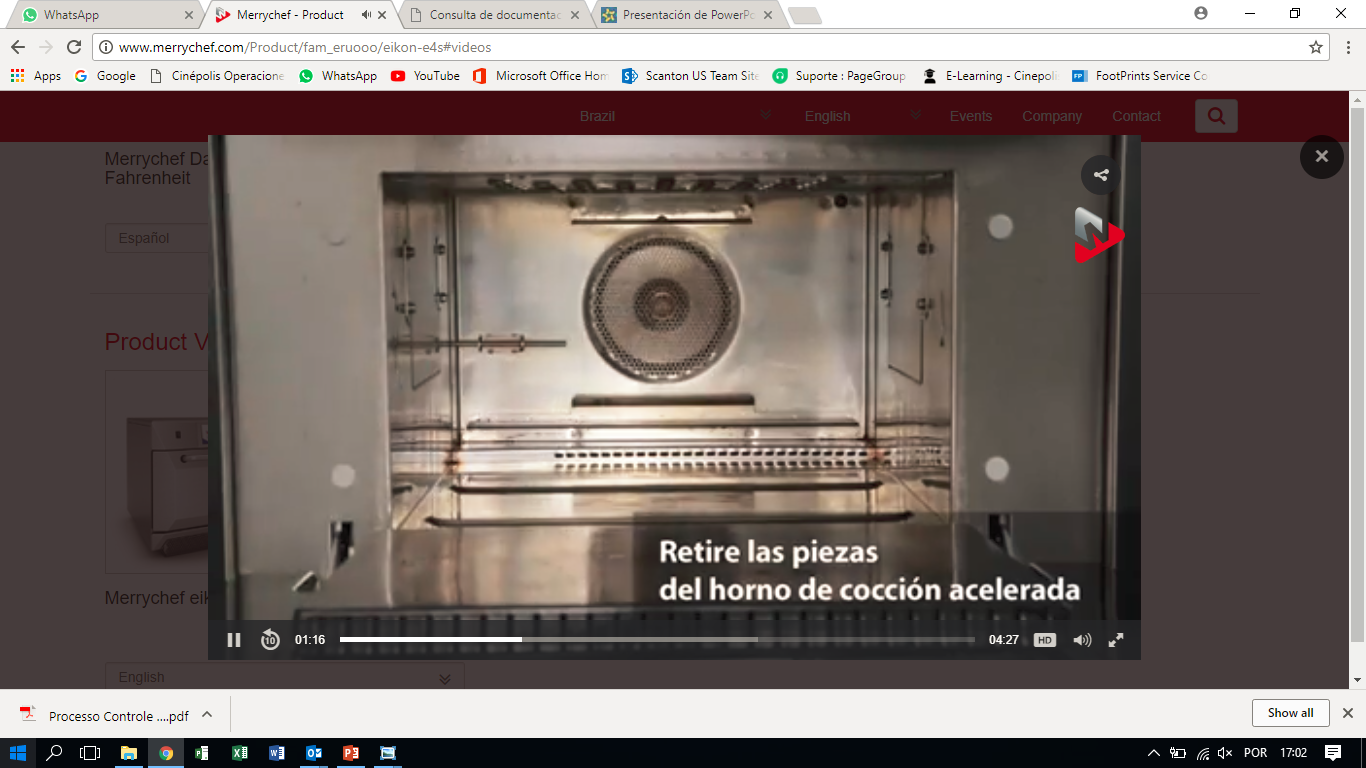 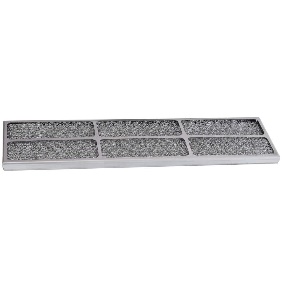 A
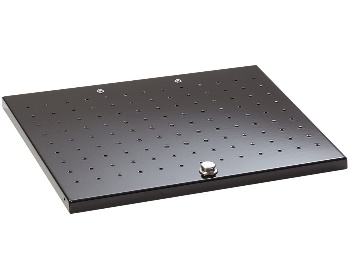 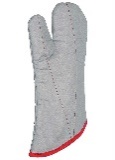 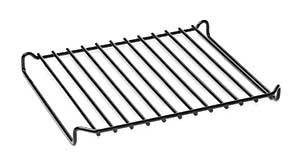 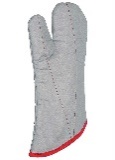 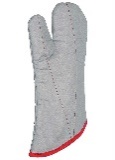 Retirar o filtro interno do forno.
Retirar grade do forno.
Retirar a bandeja de resíduos.
NOTA: O forno poderá estar quente, usar a luva térmica para retirar os utensílios.
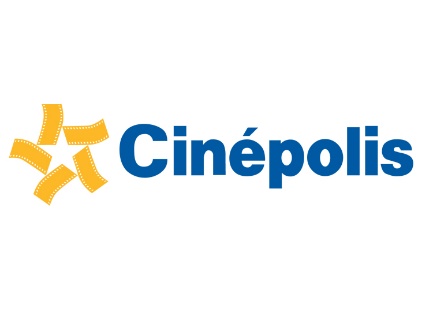 Versão: 1.0 
Outubro/2017
Guia Rápido Limpeza Forno MerryChef
(Desabilitação)
BRA-GR-LIMP-FORN-00
DESABILITAÇÃO: LIMPEZA DE UTENSÍLIOS
9
7
8
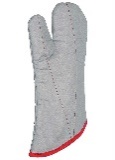 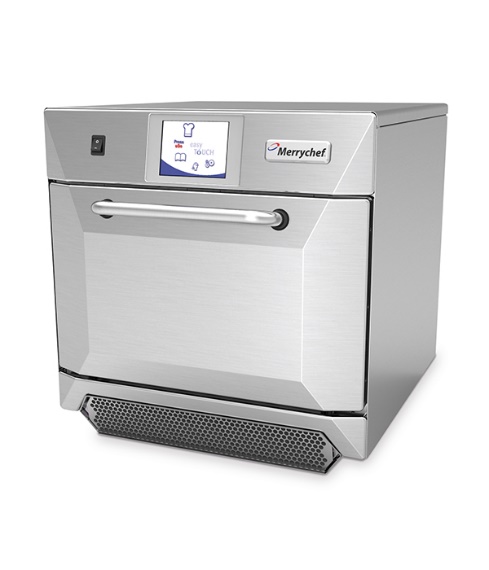 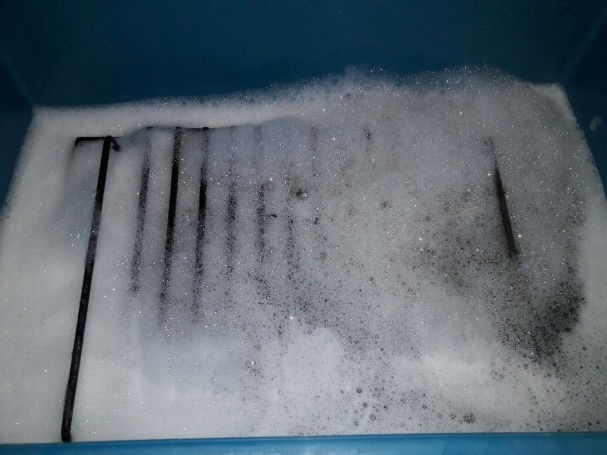 Forma
Suporte
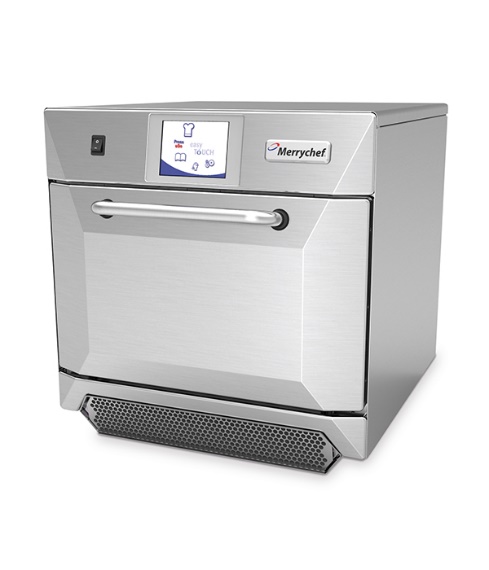 A
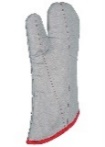 Levar a forma e o suporte de alimentos até a pia.
Imergir os utensílios na solução Suma break-up ( já diluído) de 40-50 minutos.
Retirar o filtro externo .
10
11
12
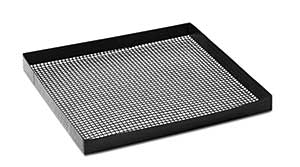 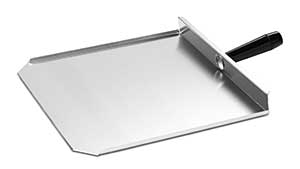 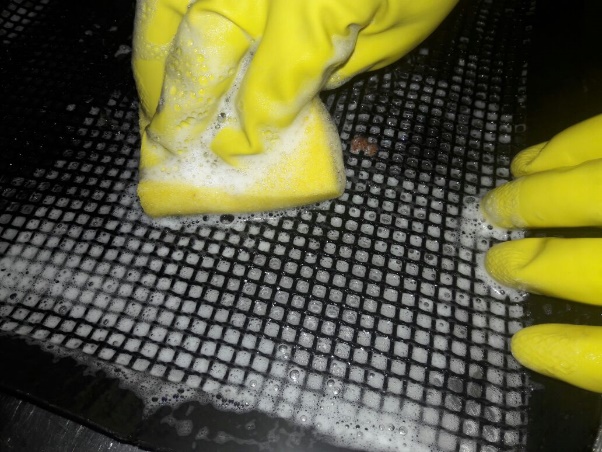 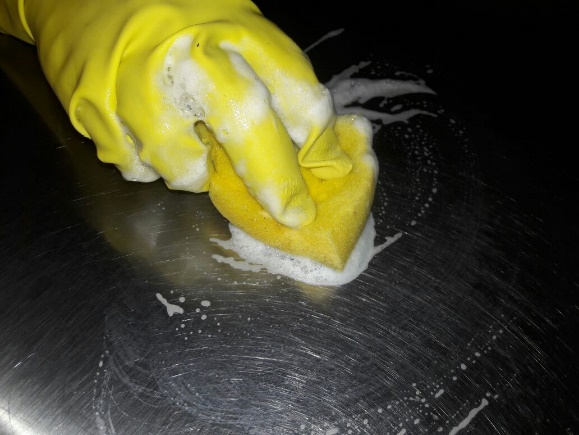 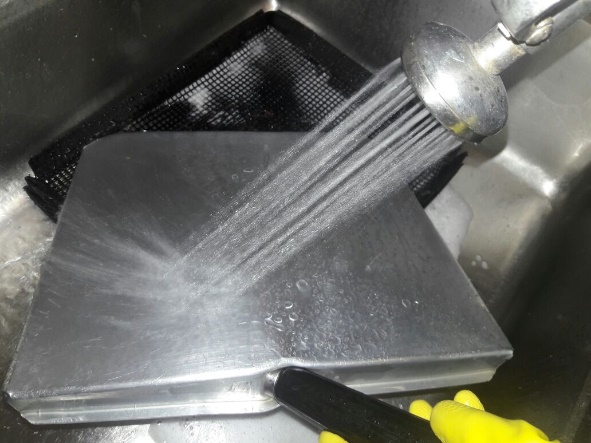 B
Lavar a forma, aplicando o Suma D27 (já diluído) com o auxílio da esponja multiuso.
Lavar o suporte, aplicando o Suma D27 (já diluído) com o auxílio da esponja multiuso.
Enxaguar e deixar secando no balcão.
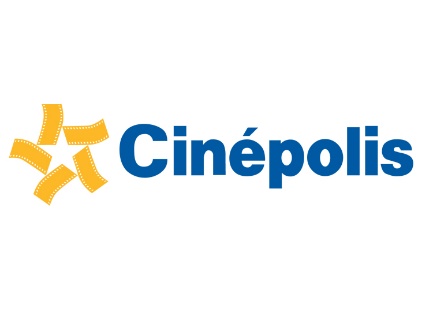 Versão: 1.0 
Outubro/2017
Guia Rápido Limpeza Forno MerryChef
(Desabilitação)
BRA-GR-LIMP-FORN-00
Frequência
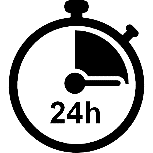 DESABILITAÇÃO: LIMPEZA DE UTENSÍLIOS
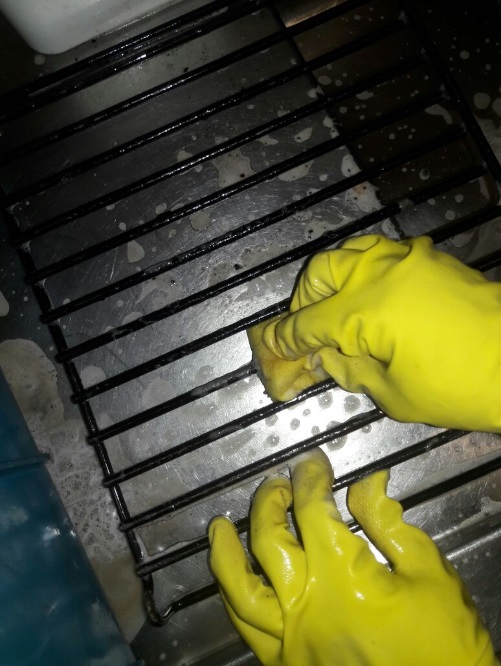 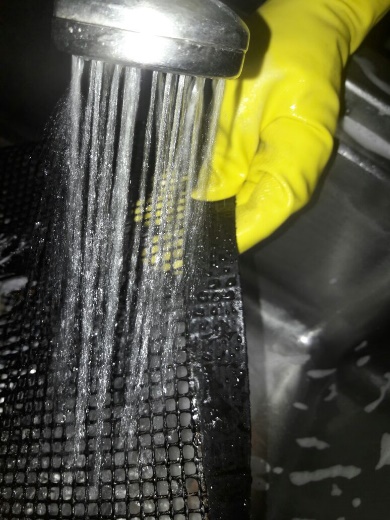 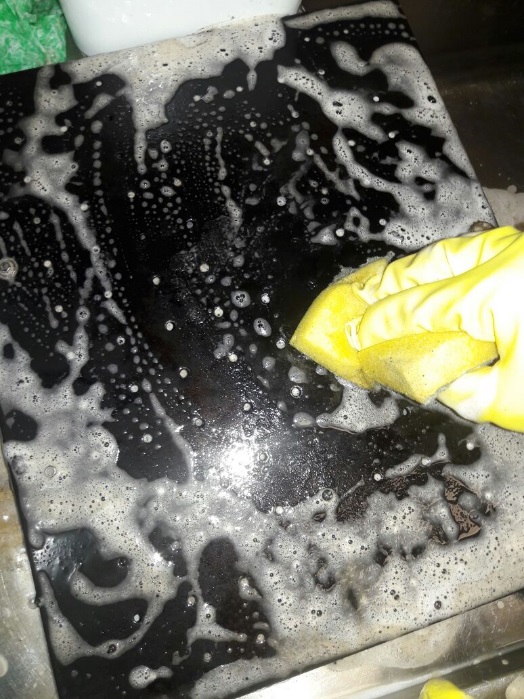 A limpeza do forno e utensílios deve ser feita diariamente.
B
Após imersão, usar a esponja multiuso para auxiliar a limpeza da.bandeja de resíduos, enxaguar e deixar secando no balcão
Após o tempo de imersão, usar a esponja multiuso para auxiliar na limpeza da grade, enxaguar e deixar secando no balcão.
Enxaguar e deixar secando no balcão.
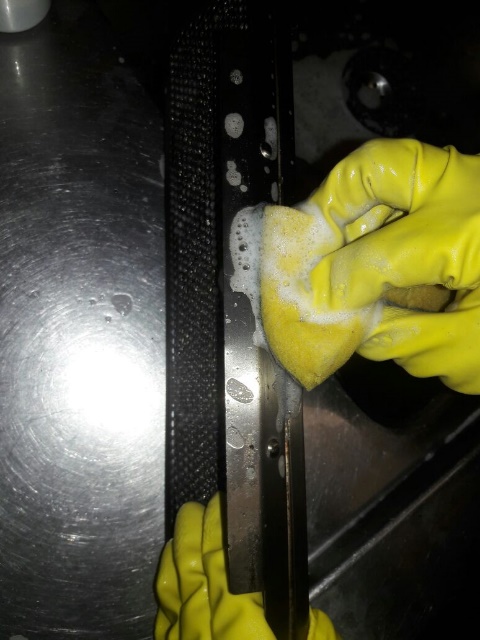 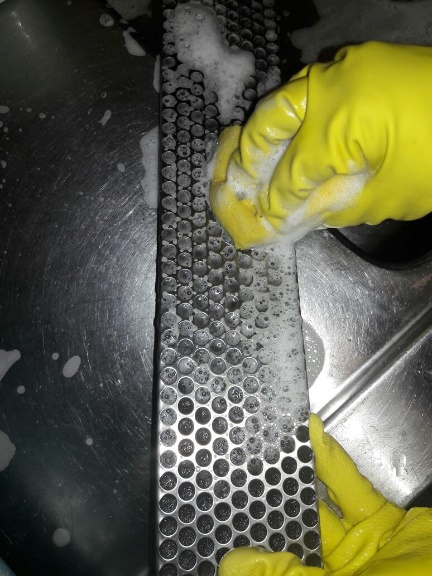 13
14
15
15
16
Após imersão, usar a esponja multiuso para auxiliar a limpeza do filtro externo, enxaguar e deixar secando no balcão.
Após imersão, usar a esponja multiuso para auxiliar a limpeza do filtro interno, enxaguar e deixar secando no balcão.
Nota: Trocar os equipamentos de segurança quando perder a funcionalidade.
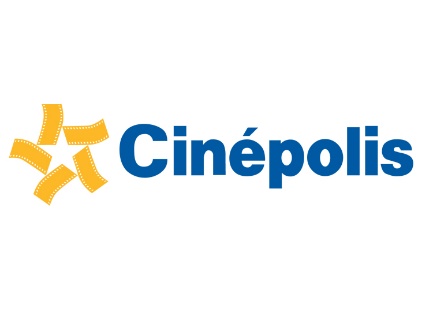 Versão: 1.0 
Outubro/2017
Guia Rápido Limpeza Forno MerryChef
(Habilitação)
BRA-GR-LIMP-FORN-00
HABILITAÇÃO: LIMPEZA DO FORNO
2
3
1
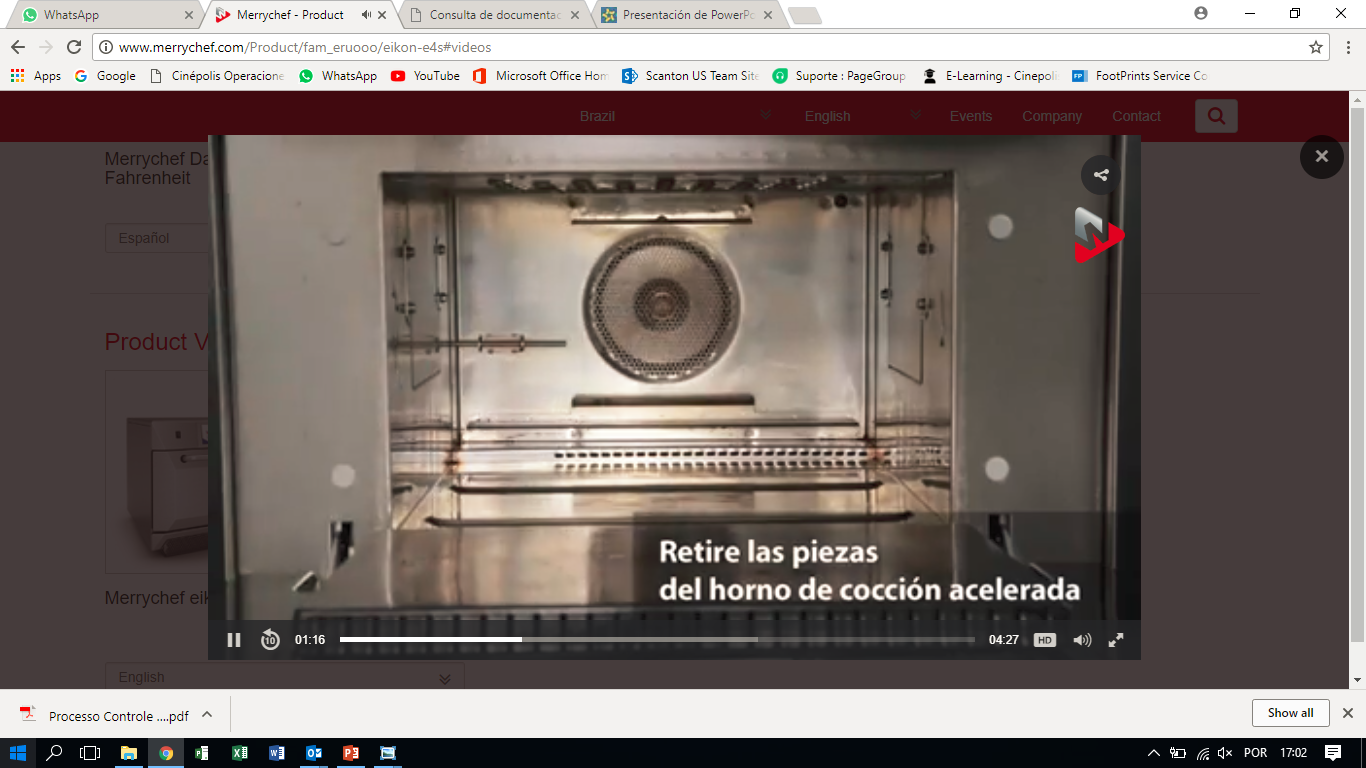 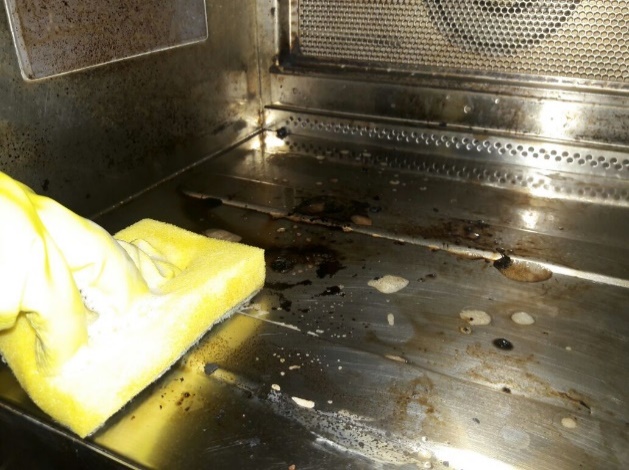 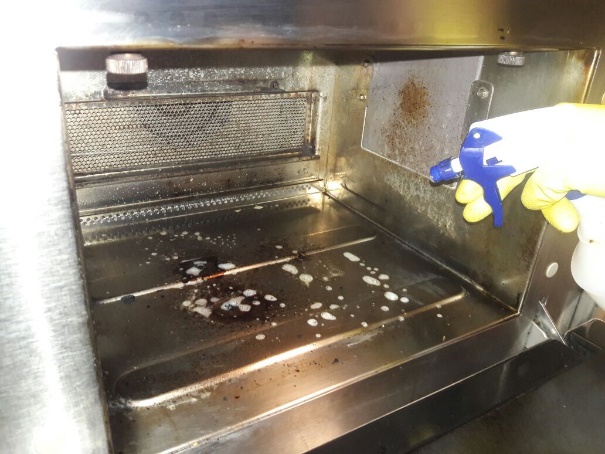 Há gordura carbonizada?
Sim
X
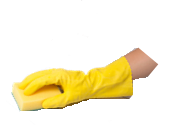 Borrifar o Suma Grill no local onde concentra maior gordura carbonizada  e deixar agir  de 10-20 minutos.
Limpar a parte interna do forno usando o produto Suma break-up com a ajuda da esponja multiuso.
Após agir, usar a esponja multiuso para auxiliar na limpeza.
Não
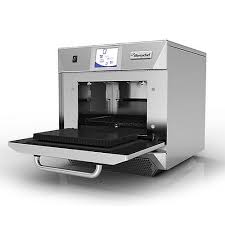 5
6
4
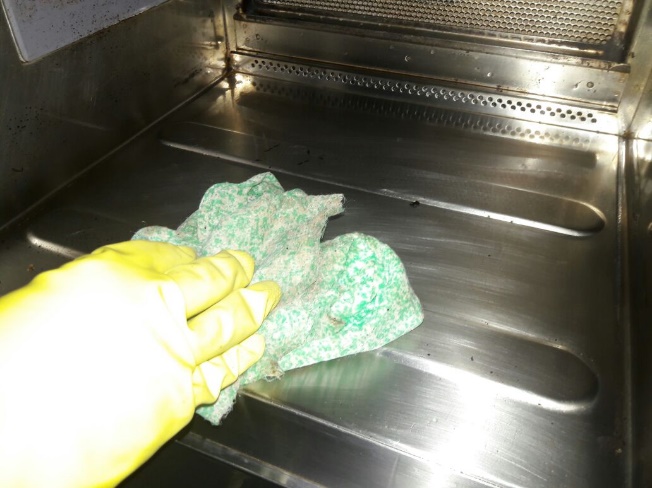 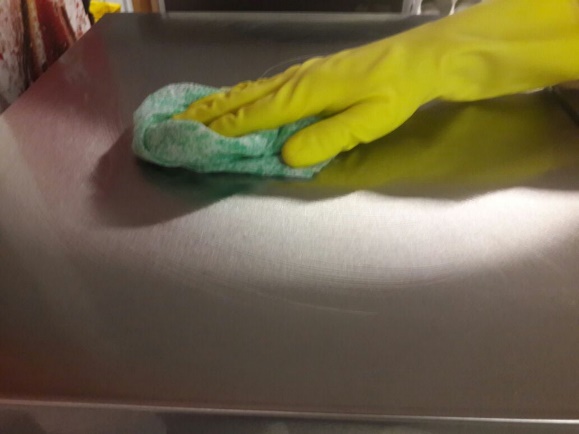 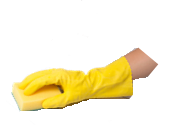 A
Limpar  a parte externa do forno usando o produto  Suma D27 com ajuda do pano multiuso verde. Após passar o pano seco.
Passar o pano multiuso verde por toda a parte interna úmido com água para tirar excesso do produto, depois o pano seco.
Limpar a porta interna e laterais do forno usando o Suma break-up com o auxílio da esponja multiuso,
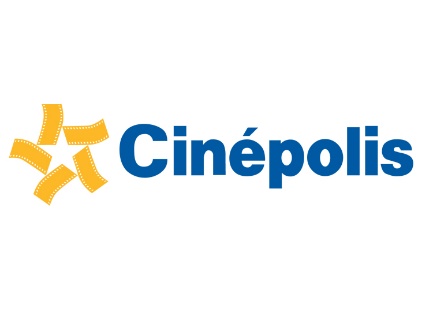 Versão: 1.0 
Outubro/2017
Guia Rápido Limpeza Forno MerryChef
(Habilitação)
BRA-GR-LIMP-FORN-00
HABILITAÇÃO: HABILITAR FORNO
7
9
8
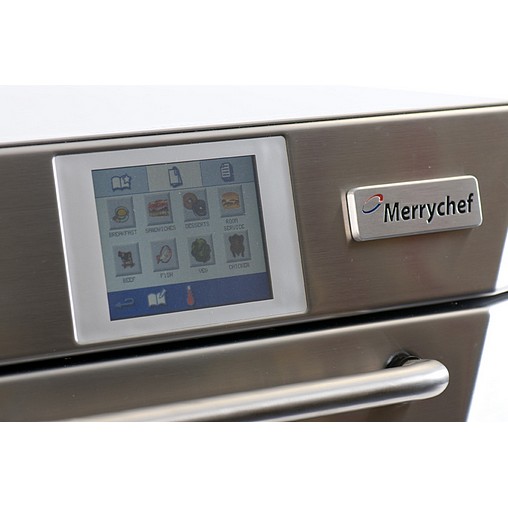 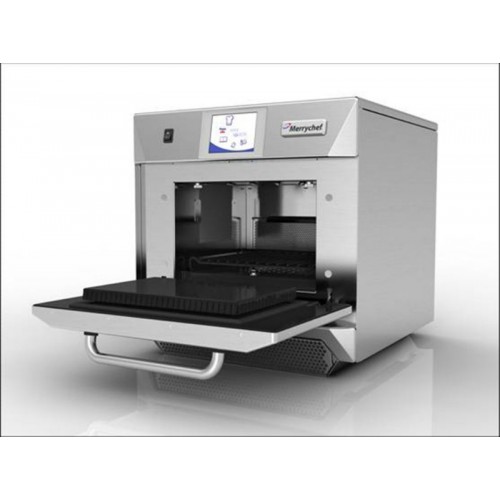 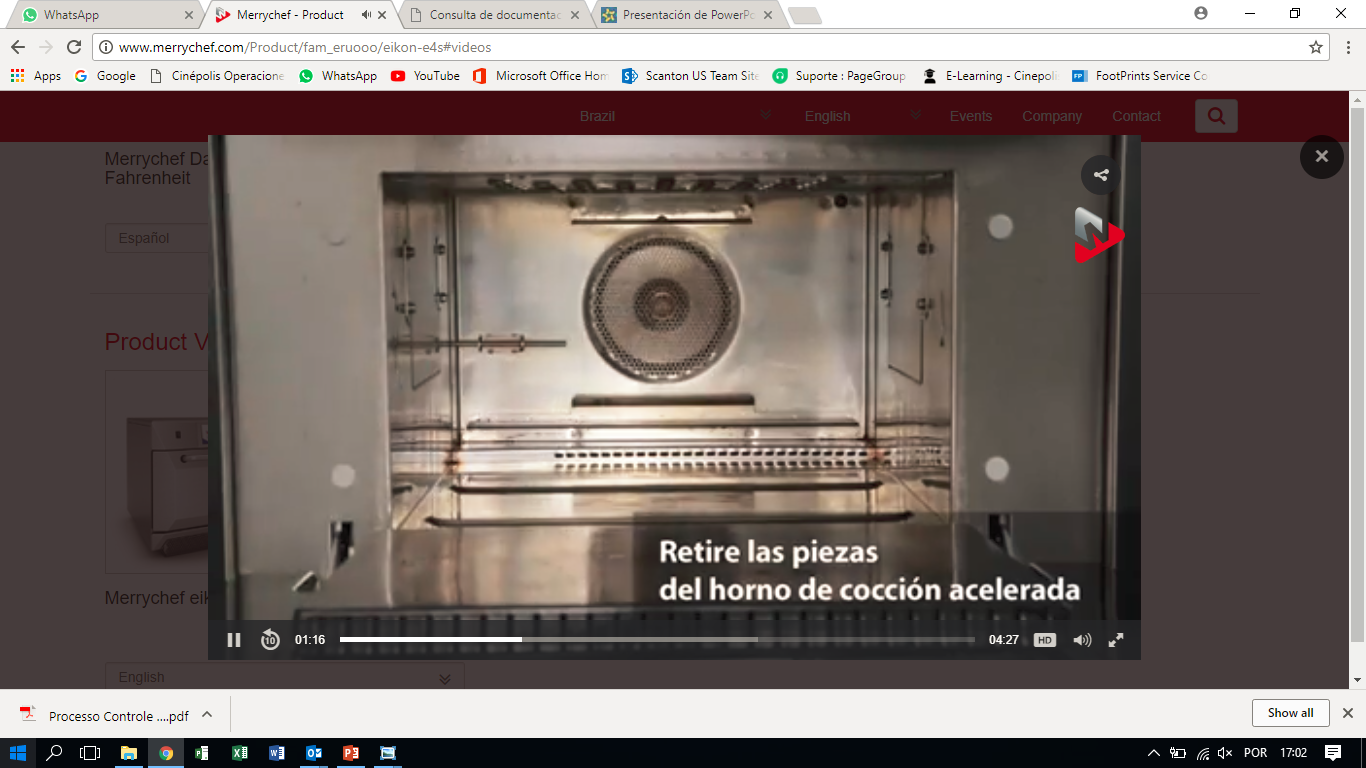 A
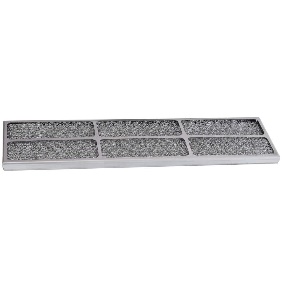 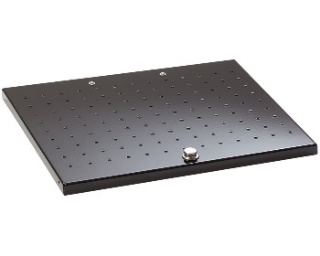 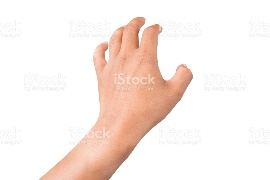 Limpar  o menu de funções do forno usando o produto  Suma D27 com ajuda do pano multiuso verde. Após passar o pano seco.
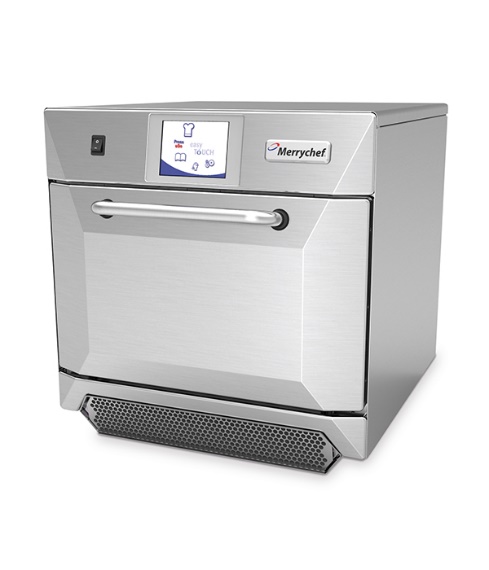 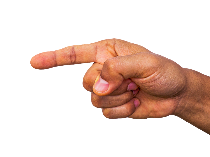 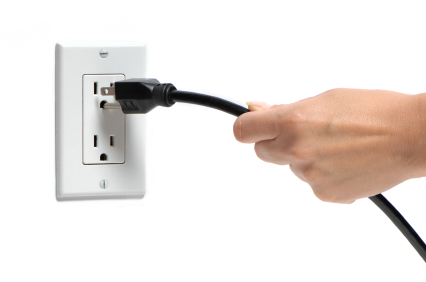 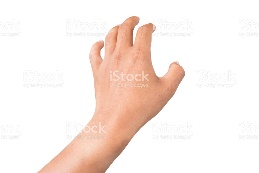 Fixar o filtro interno do forno.
Colocar a bandeja de resíduos.
10
11
12
13
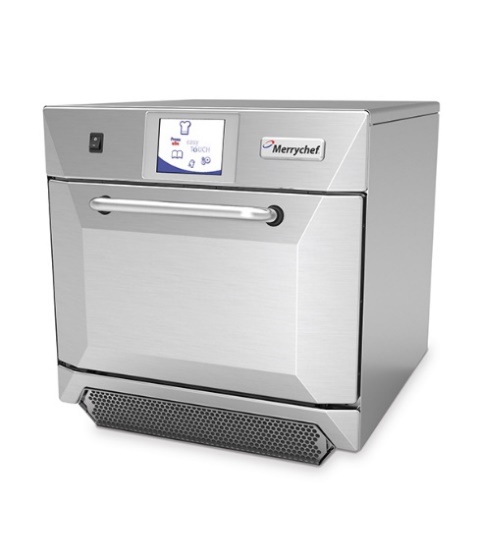 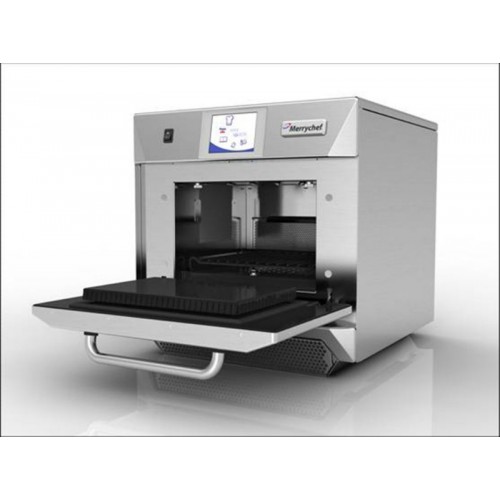 Colocar o cabo de energia da tomada.
Ligar o botão de energia.
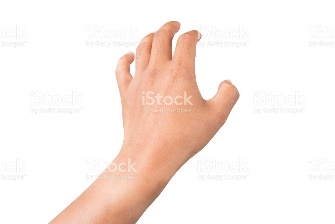 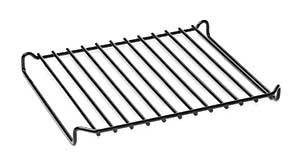 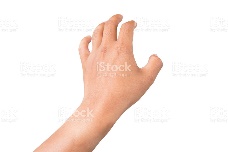 Encaixar o filtro externo do forno.
Acomodar a grade do forno.
PRODUTOS PARA LIMPEZA E ÁREAS DO FORNO
Forno Pão de Queijo
Partes do Forno
Utensílios
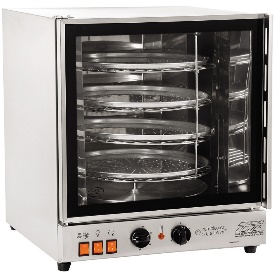 1- Suma D27
2-Suma D27
3- Produto break-up emergindo durante 10 minutos.
1- Suma D27
2- Suma D27 
3-Suma D27
4- Produto break-up
Utensílios
1
2
3
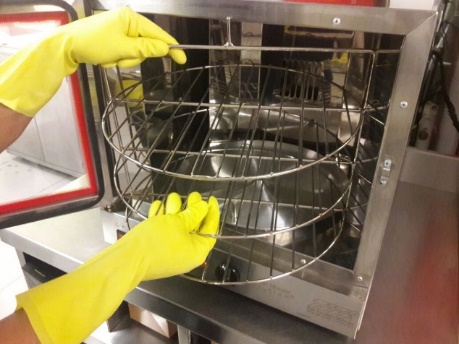 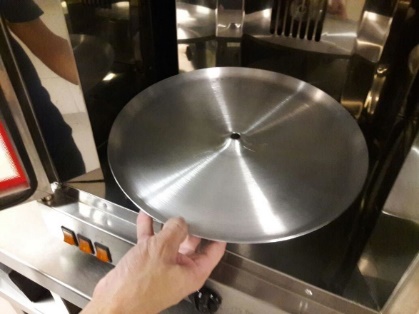 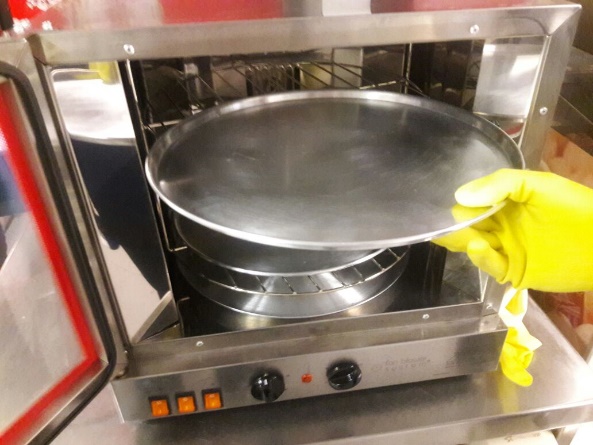 Forma
Bandeja de resíduos
Grade Giratória
Partes do Forno
1
2
3
4
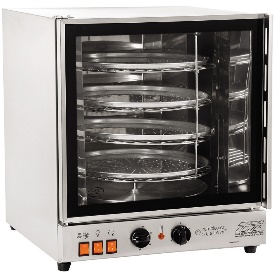 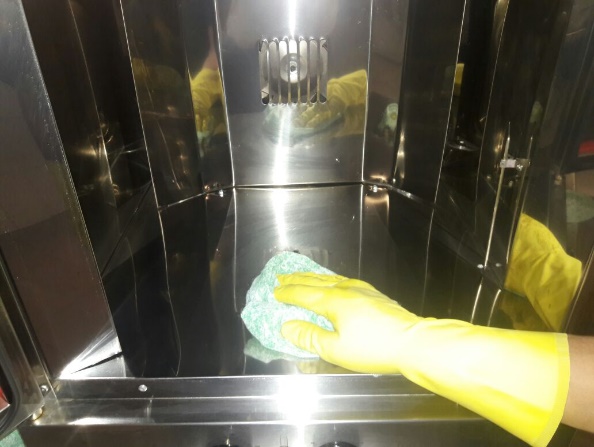 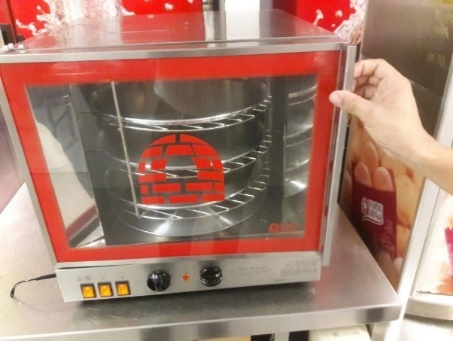 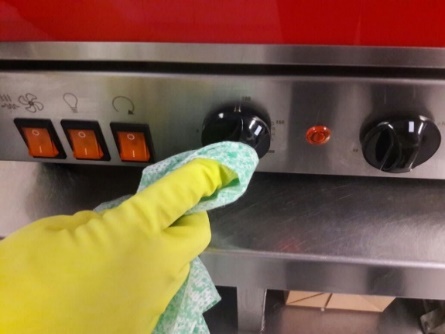 PRODUTOS PARA LIMPEZA E ÁREAS DO FORNO
Forno MerryChef
Partes do Forno
Utensílios
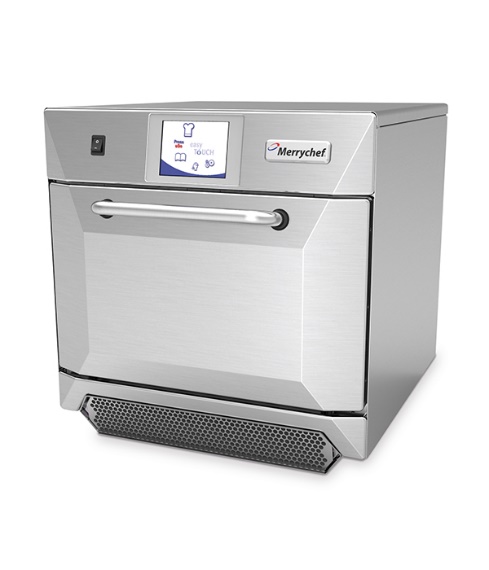 1- Produto break-up emergindo durante 40 a 50 minutos.  
2- Produto break-up emergindo durante 40 a 50 minutos.
3- Produto break-up emergindo durante 40 a 50 minutos.
4- Produto break-up emergindo durante 40 a 50 minutos.
5- Suma D27 
6- Suma D27
1- Suma D27
2- Produto break-up  se houver gordura carbonizada borrifar produto no local
3- Produto break-up 
4- Suma D27
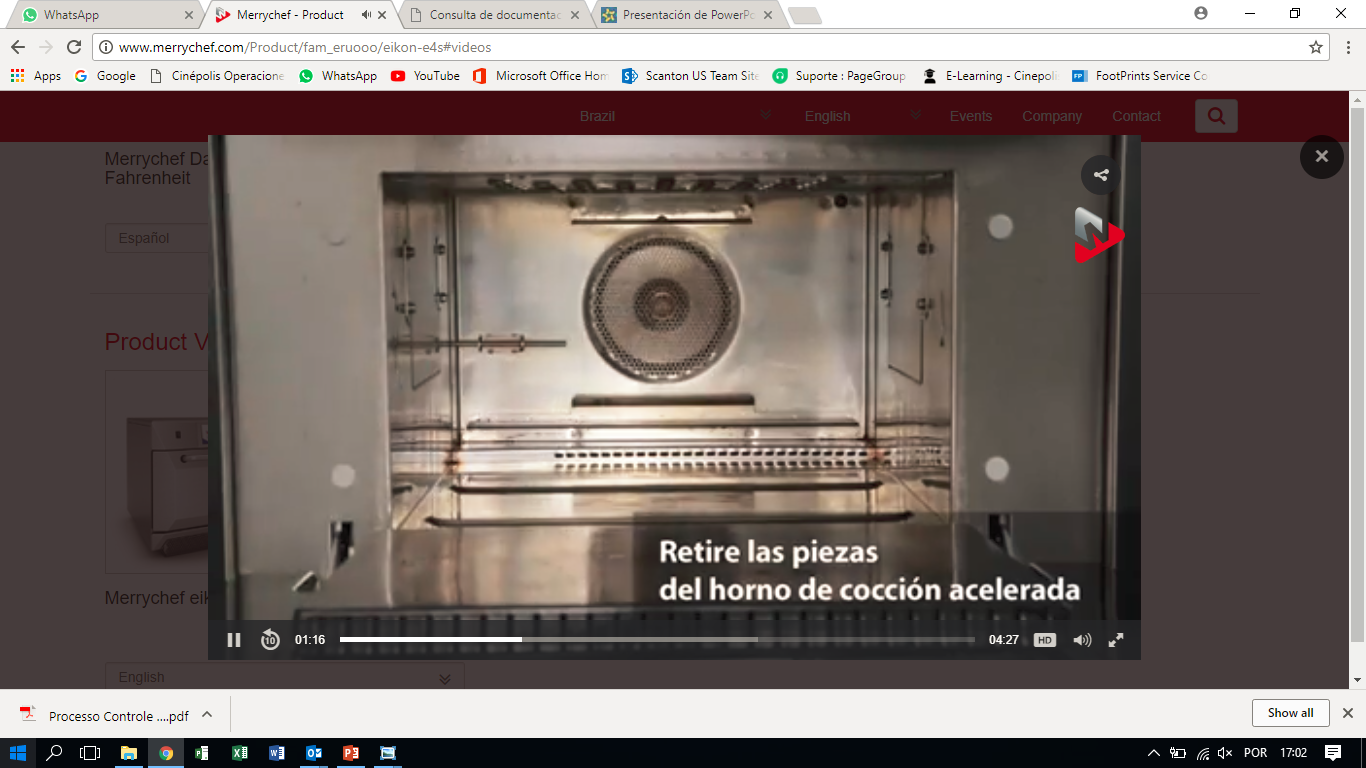 Utensílios
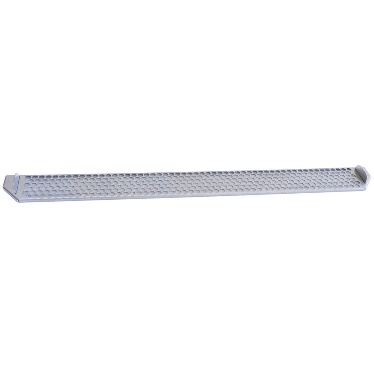 1
2
3
4
5
6
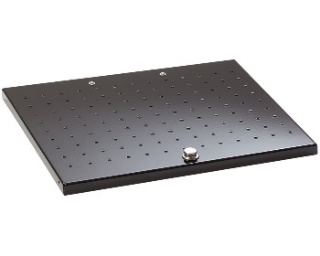 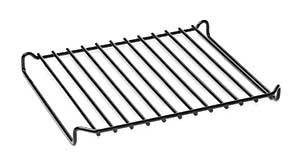 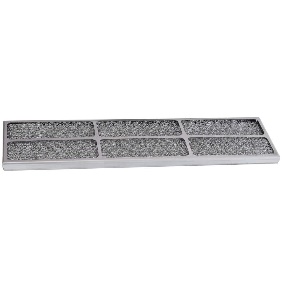 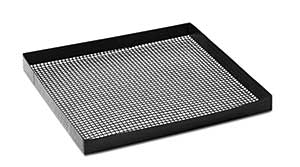 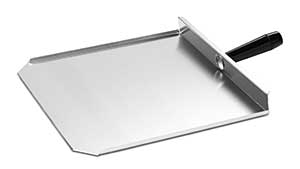 Filtro externo
Suporte
Bandeja de resíduos
Grade
Forma
Filtro interno
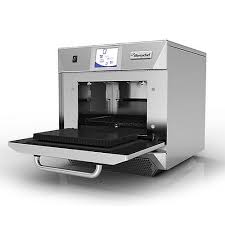 Partes do Forno
1
2
3
4
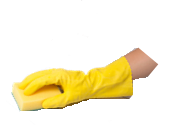 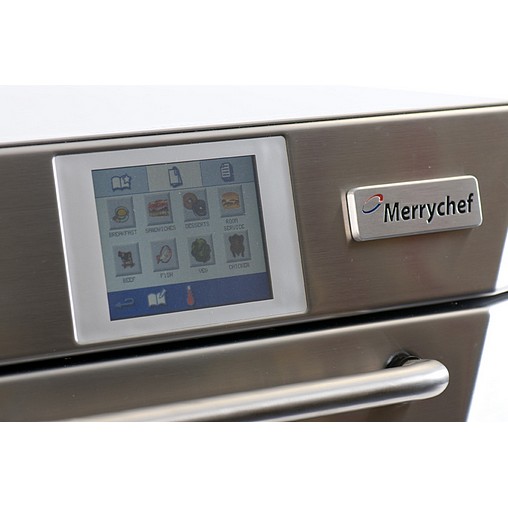 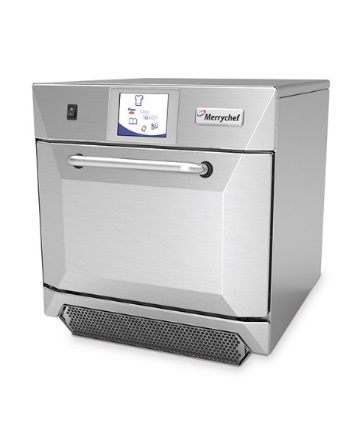